Patterns of the Past: A Study on Historical Migration Network Structures
Maryam Torkashvand1, Caglar Koylu1, Hoeyun Kwon1, Alice Bee Kasakoff 2
1 Geographical and Sustainability Sciences, University of Iowa, Iowa City, Iowa, USA  2 Department of Geography, University of South Carolina, Columbia, South Carolina, USA
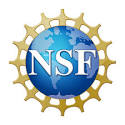 Maryam Torkashvand
maryam-torkashvand@uiowa.edu
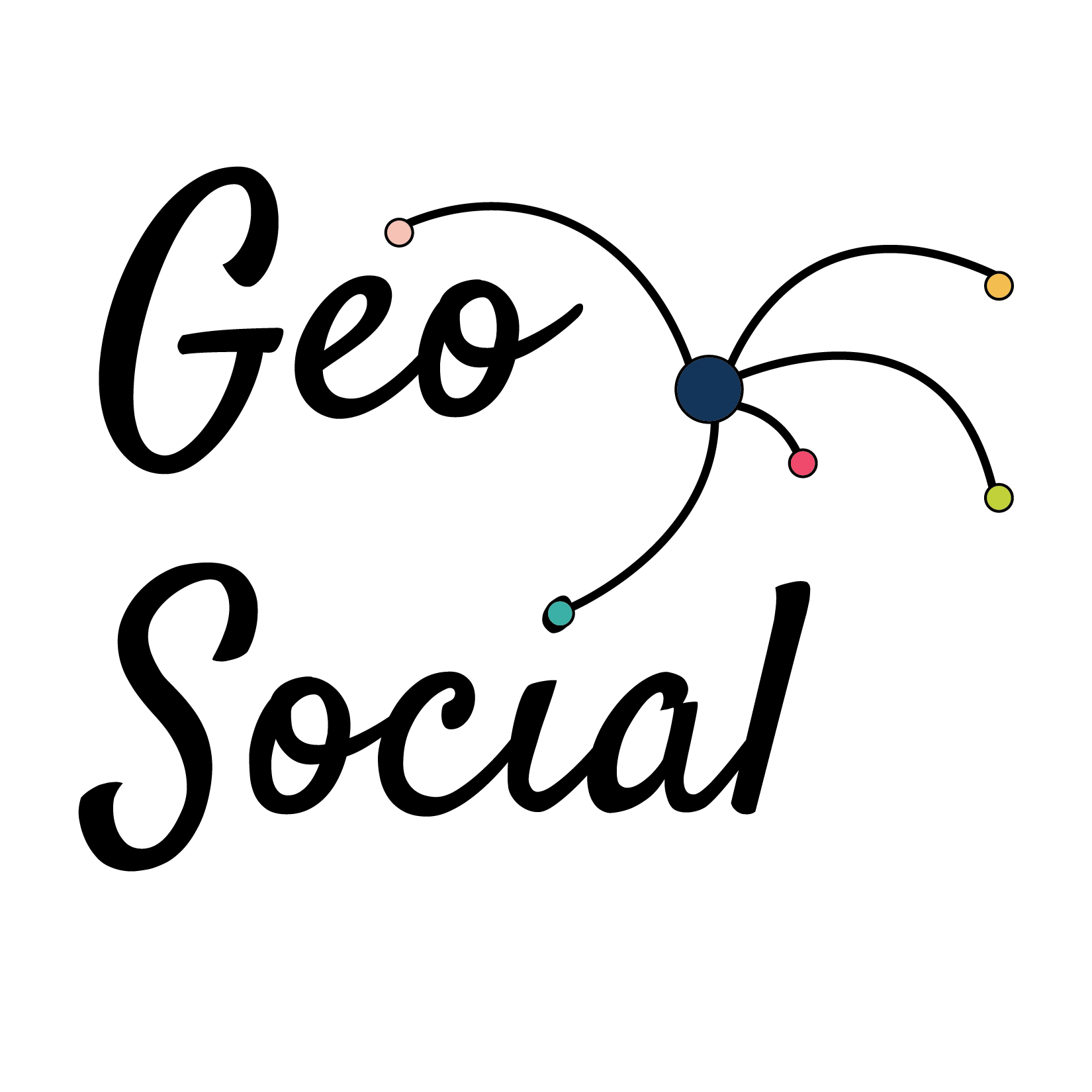 Grant No. 2215568
May 2023 | Social Spatial Networks Workshop
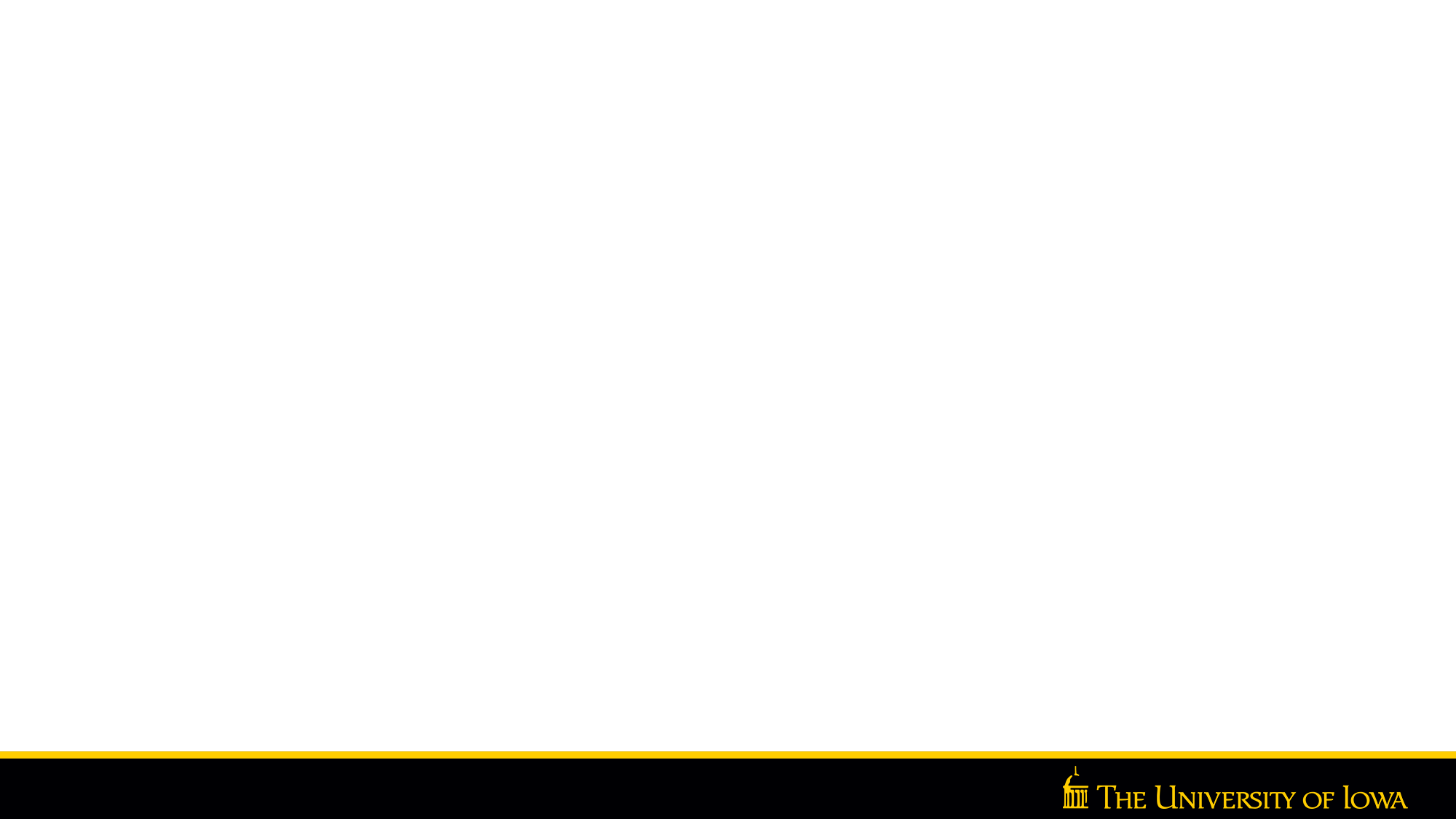 Introduction
Study Questions
Methodology
Results
70,000 people connected through marriage (red) and shared ancestors
Family Tree dataset 
Network of family members over generations
Contains spatiotemporal information 
Our dataset includes:
～40 million individuals
～14 generations
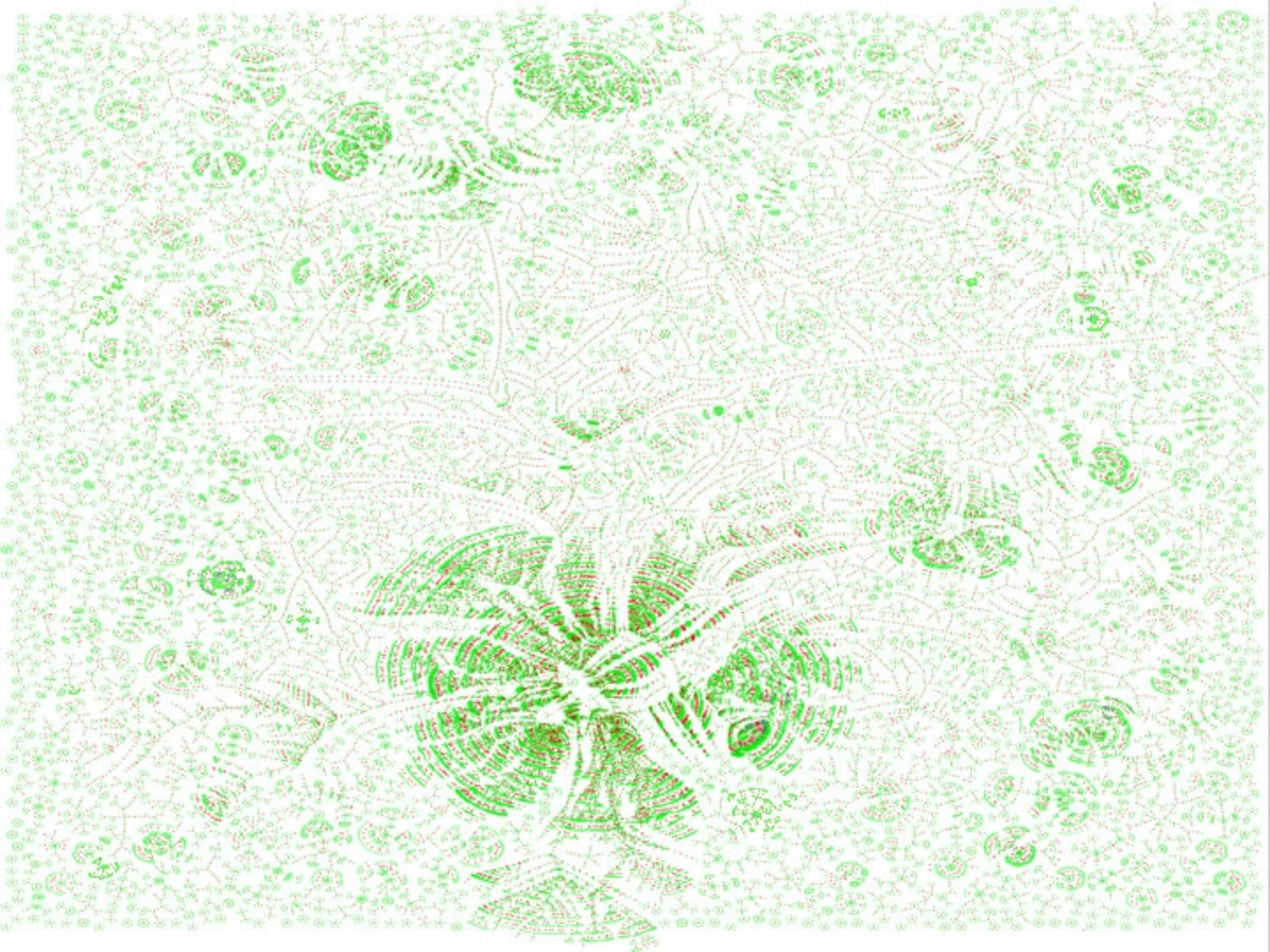 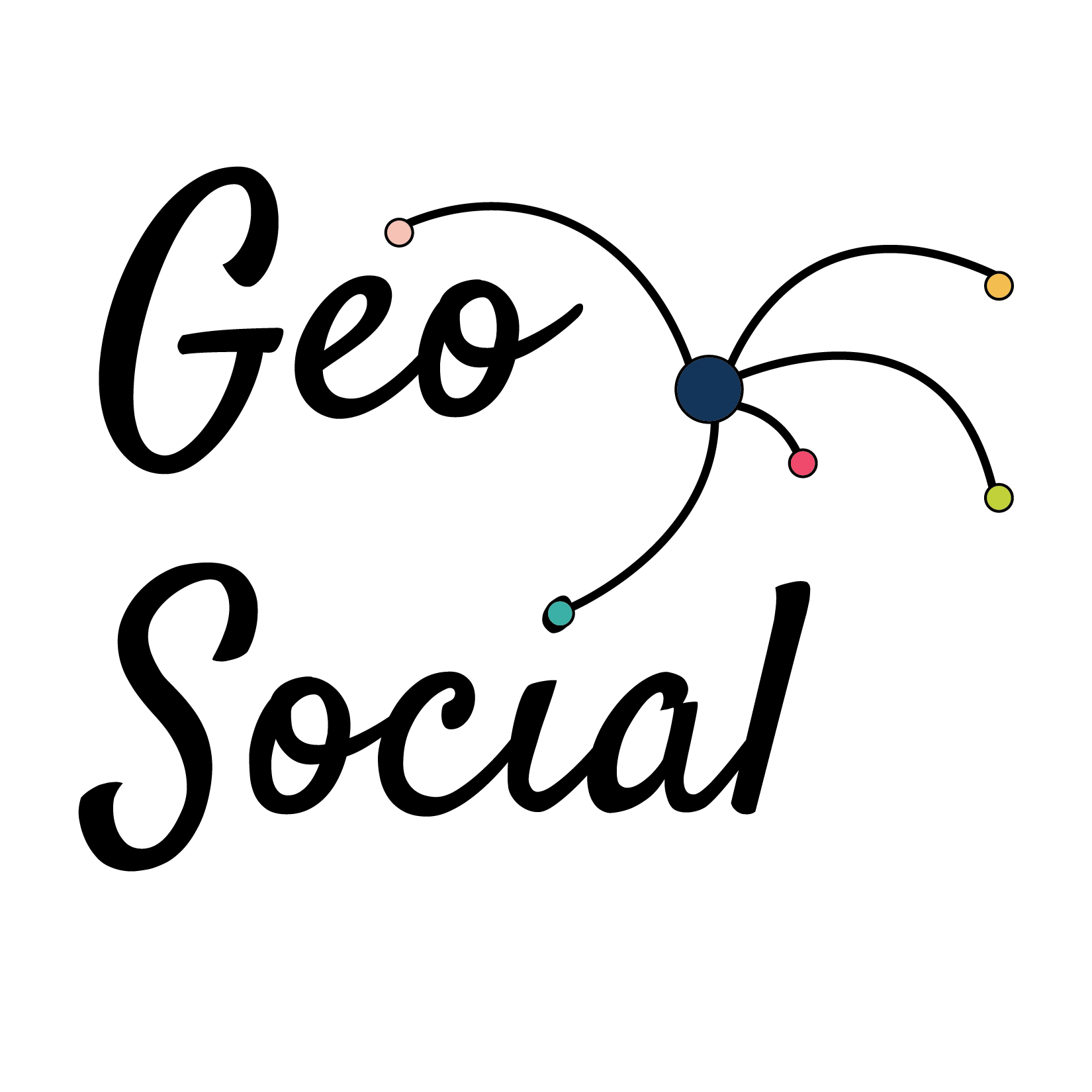 Kaplanis et al. (2018). Quantitative analysis of population-scale family trees with millions of relatives. Science, 360(6385), 171-175.
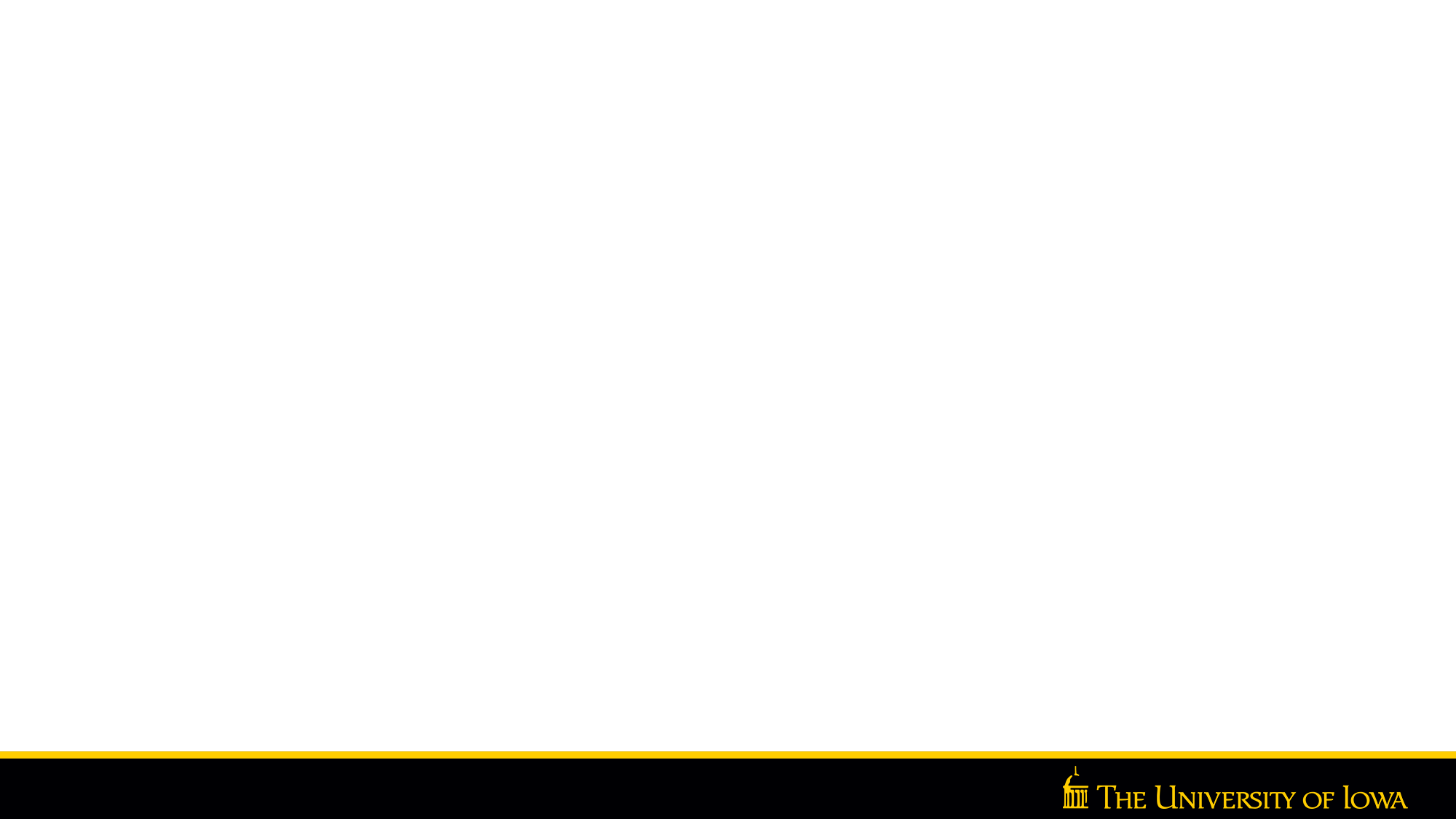 [Speaker Notes: include parent-child, sibling, and spouse relationships
spatiotemporal information such as birth and death dates and locations]
Introduction
Study Questions
Methodology
Results
Extracting migration from Family tree using the Child ladder method
Birthplace child #4 : Washington
Migration event
Birthplace child #3 : Minnesota
Time
Birthplace child #2 : Minnesota
Migration event
Birthplace child #1 : New York
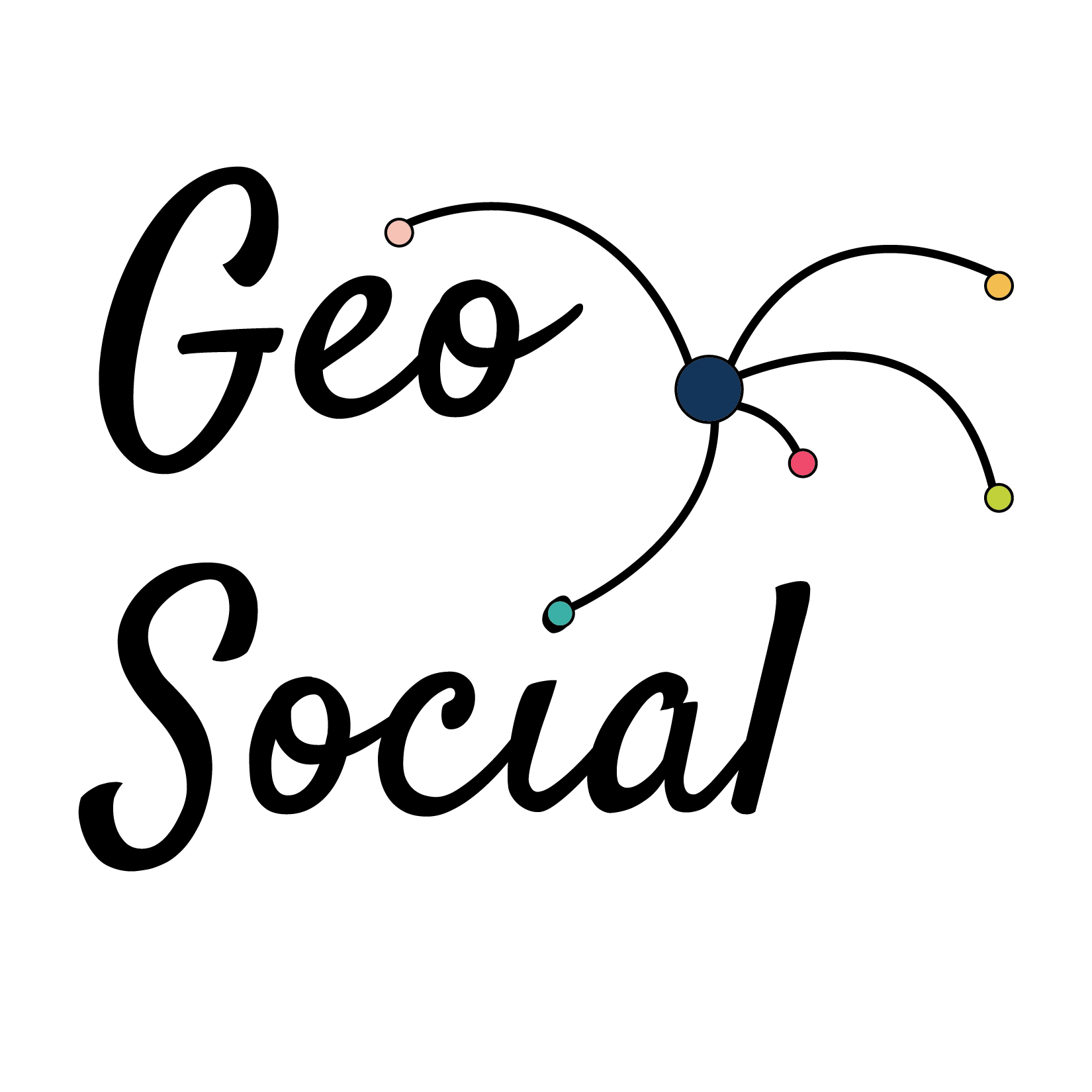 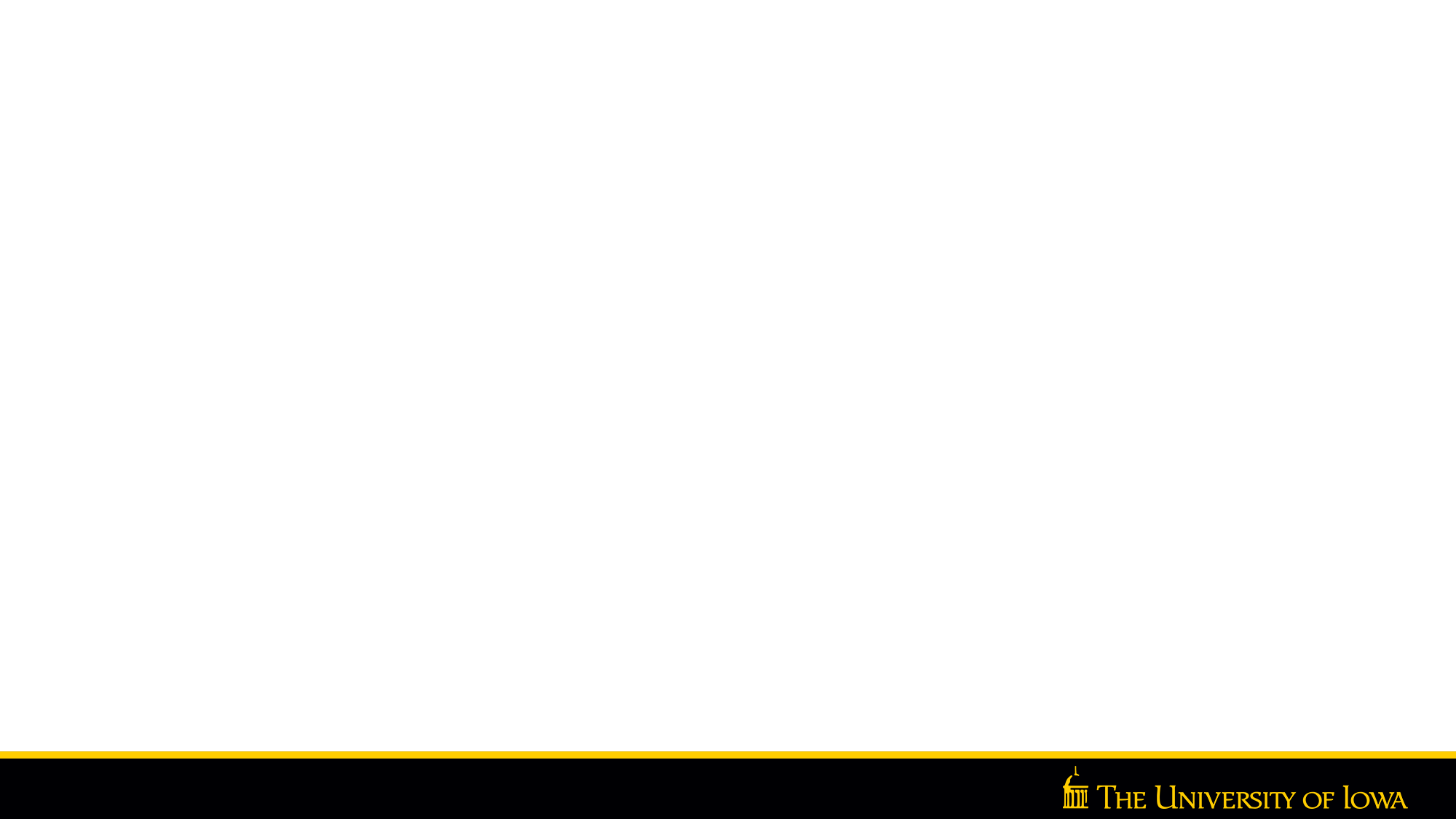 Introduction
Study Questions
Methodology
Results
Measuring migration rate and Temporal partitioning
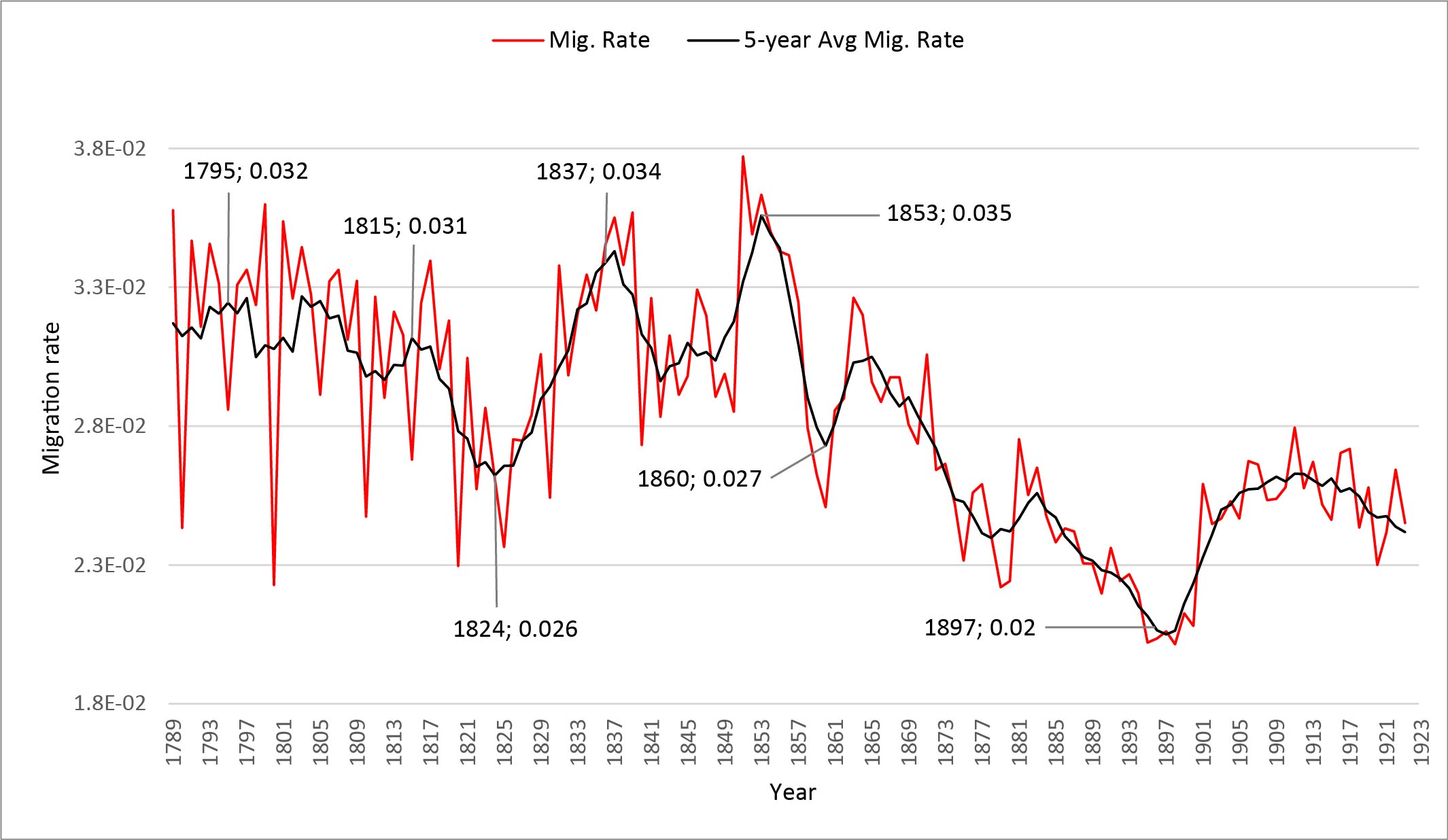 Koylu, C., & Kasakoff, A. (2022). Measuring and mapping long-term changes in migration flows using population-scale family tree data. Cartography and Geographic Information Science, 49(2), 154-170. DOI: https://doi.org/10.1080/15230406.2021.2011419
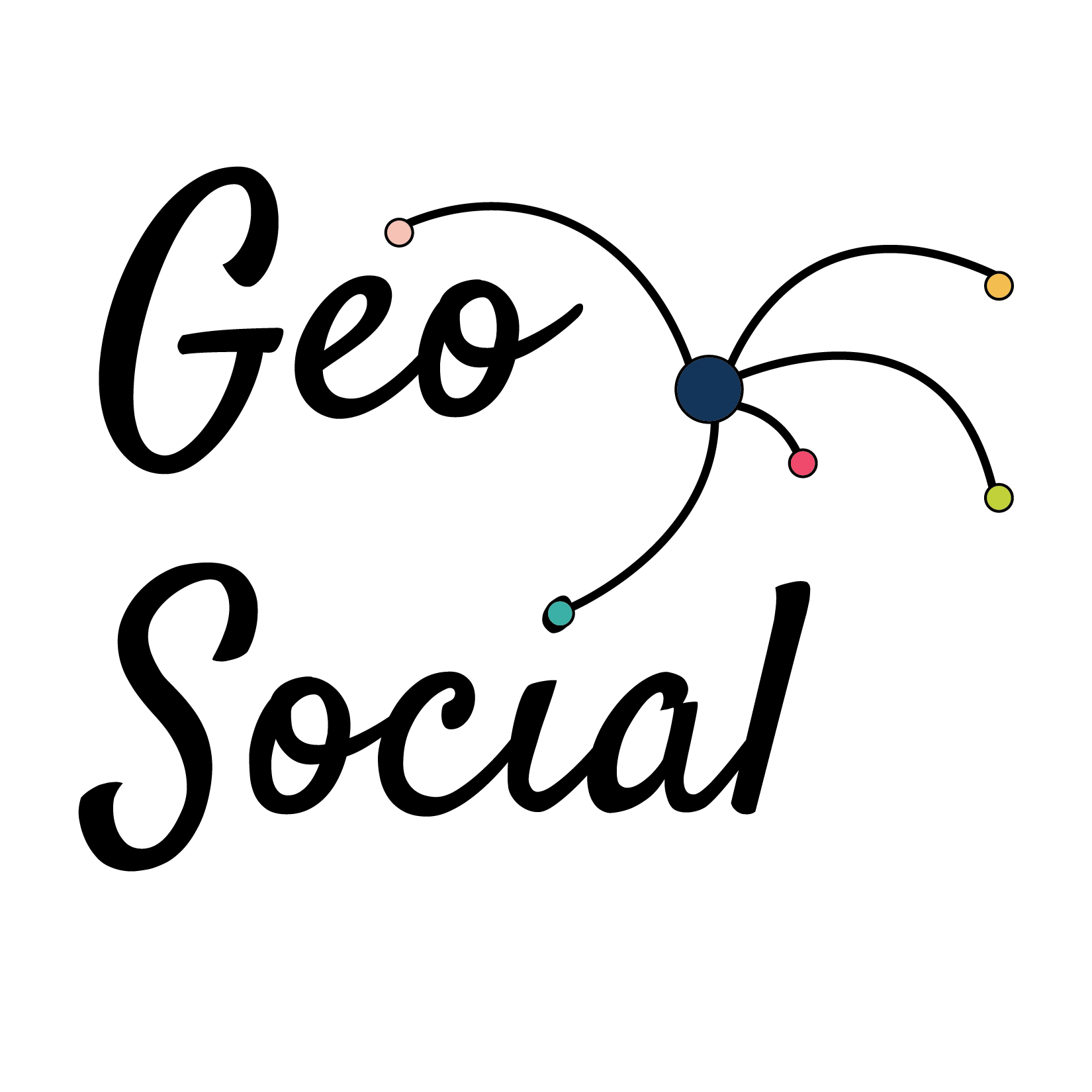 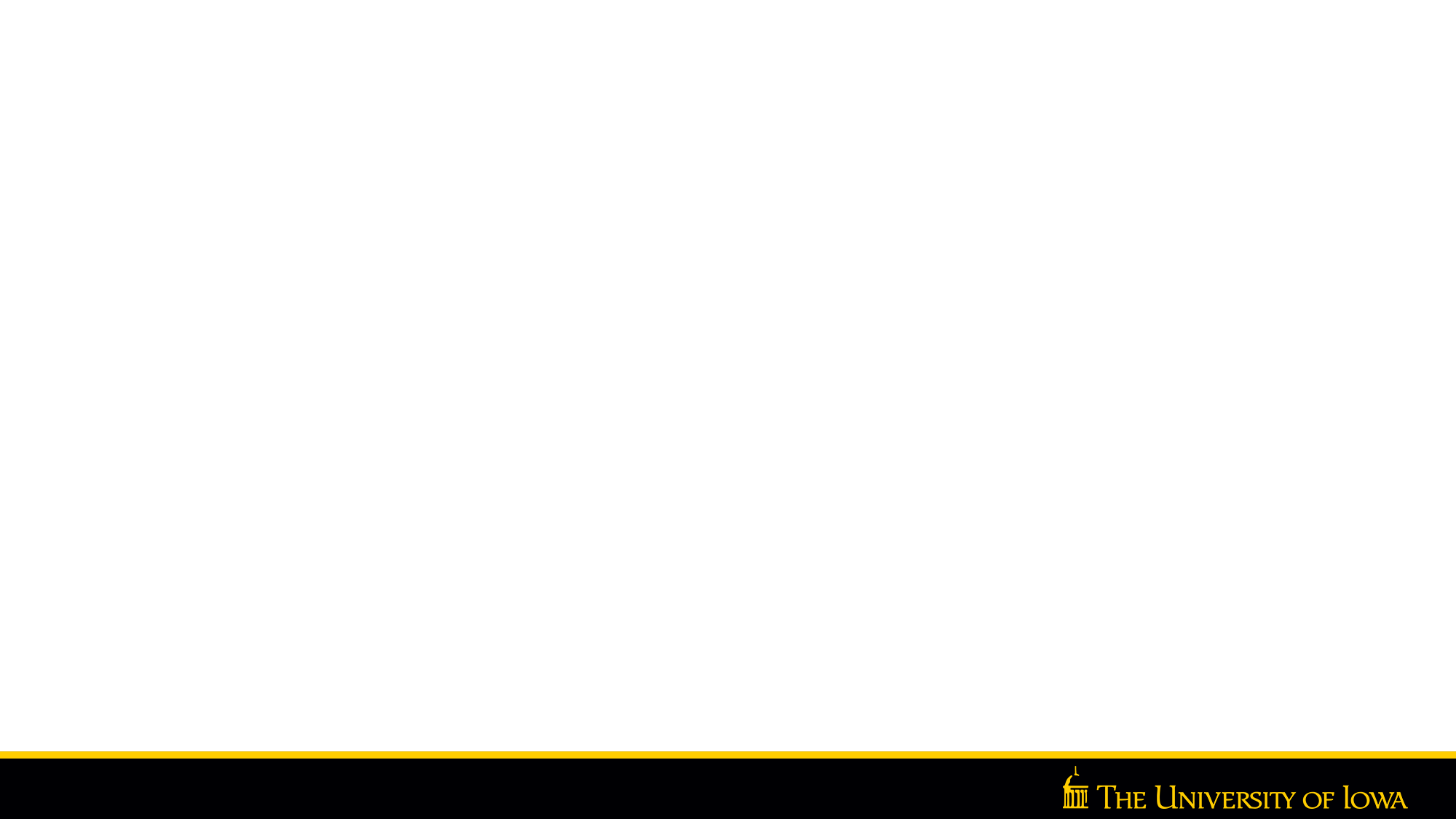 [Speaker Notes: Using natural Jenks classification to break the continuous time to intervals
maximize the similarity of migration rate values within each period
that these periods shows us an overview of migration changes during the 135 years]
Introduction
Study Questions
Methodology
Results
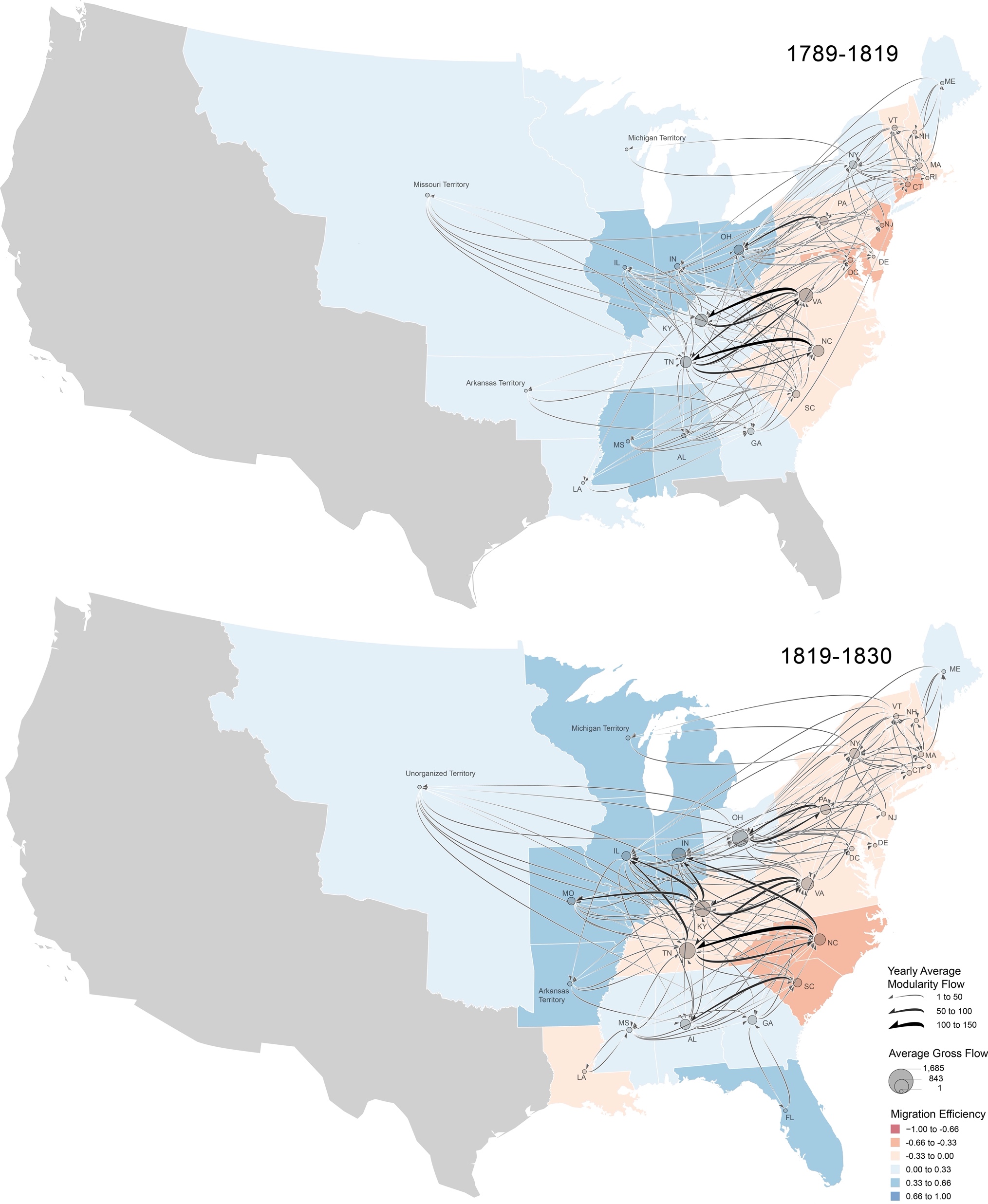 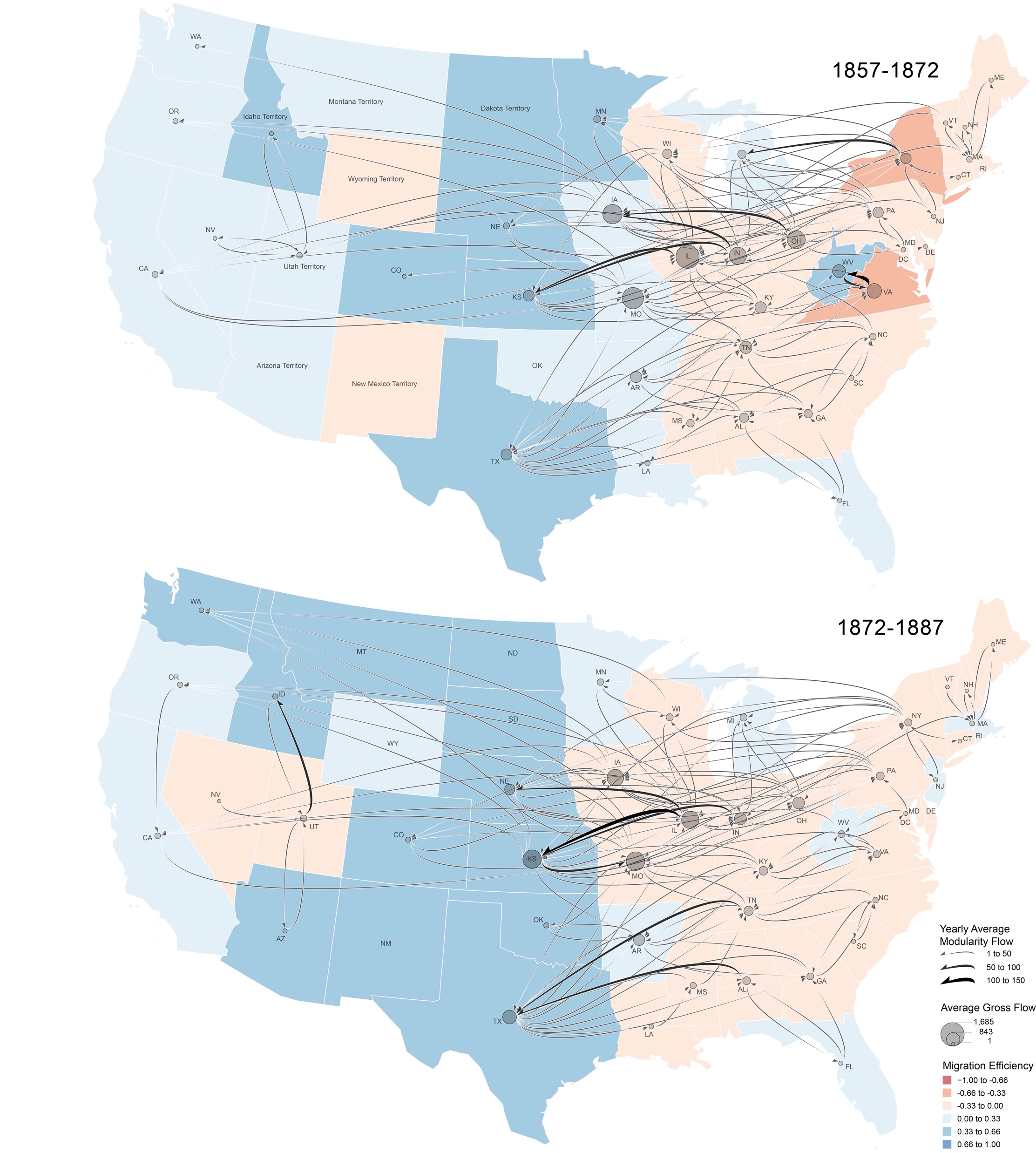 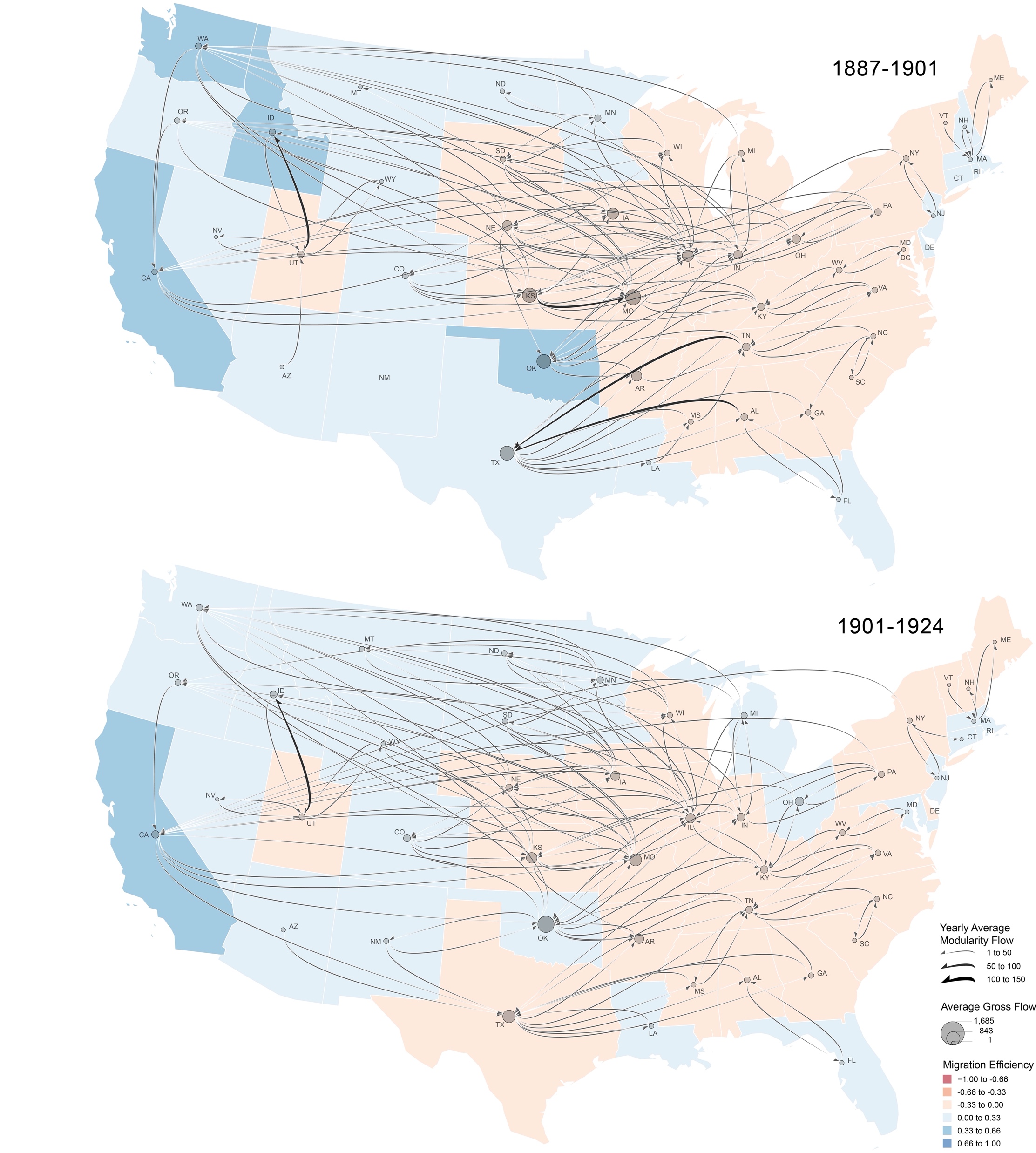 Koylu, C., & Kasakoff, A. (2022). Measuring and mapping long-term changes in migration flows using population-scale family tree data. Cartography and Geographic Information Science, 49(2), 154-170. DOI: https://doi.org/10.1080/15230406.2021.2011419
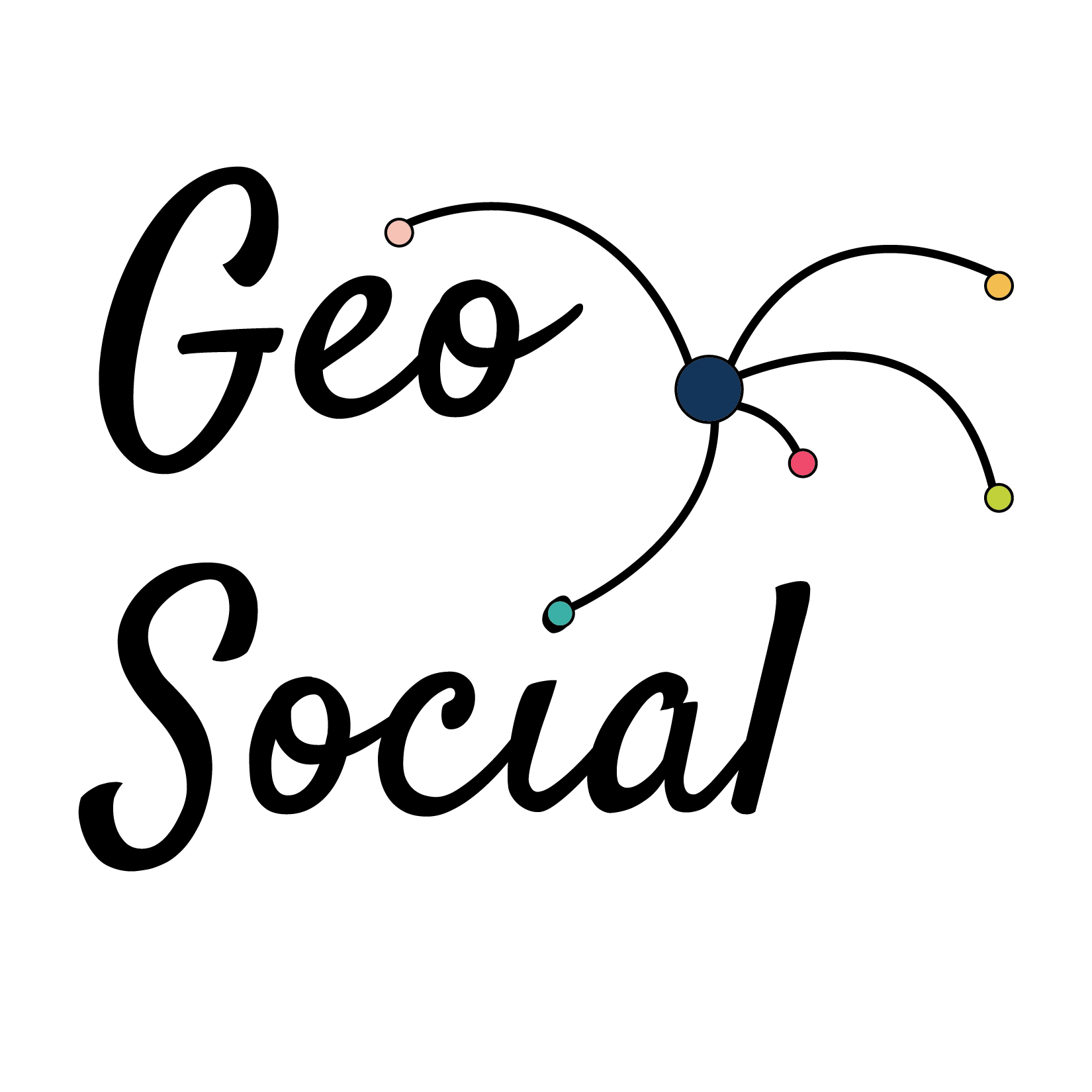 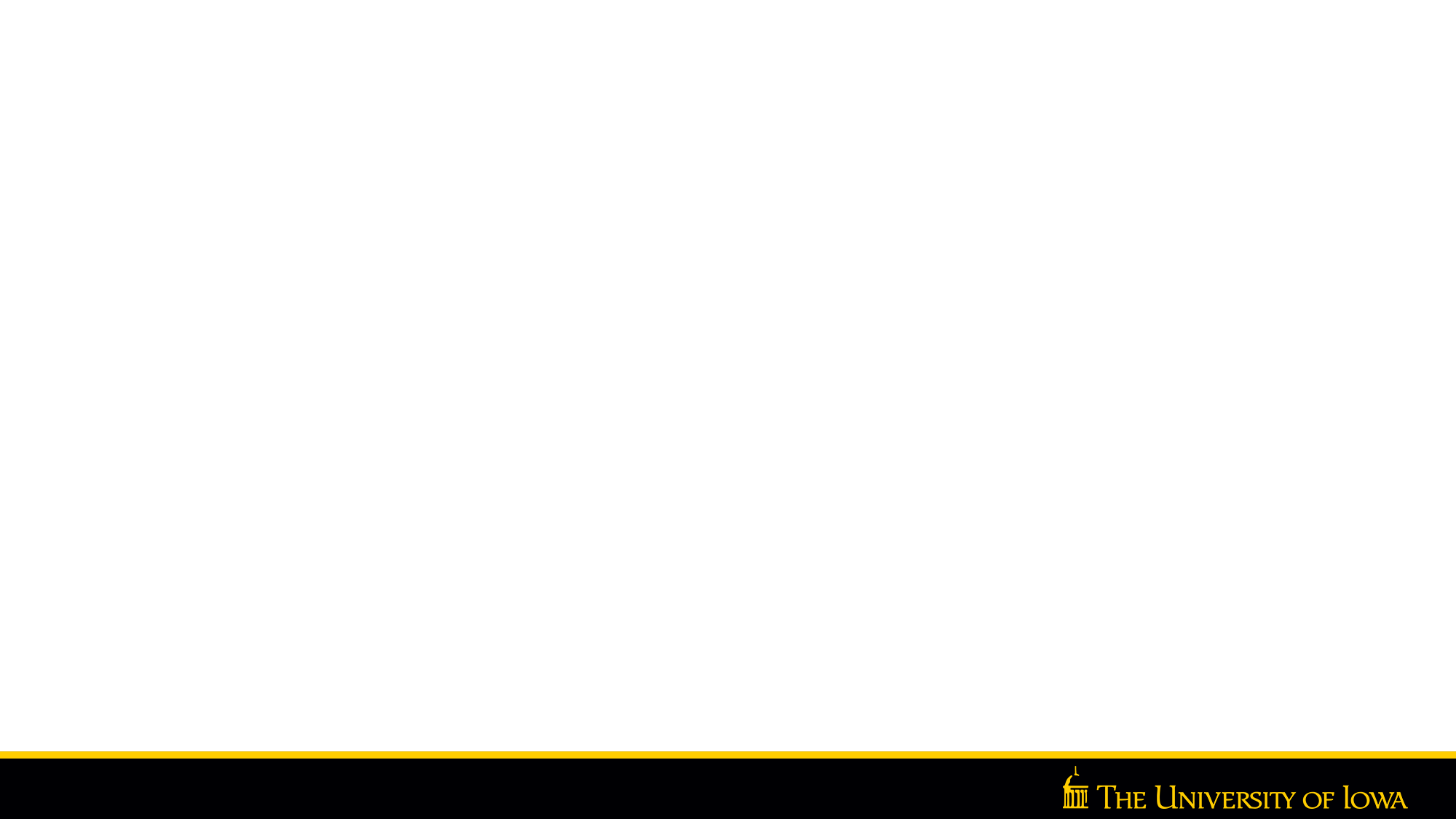 Study Questions
Introduction
Methodology
Results
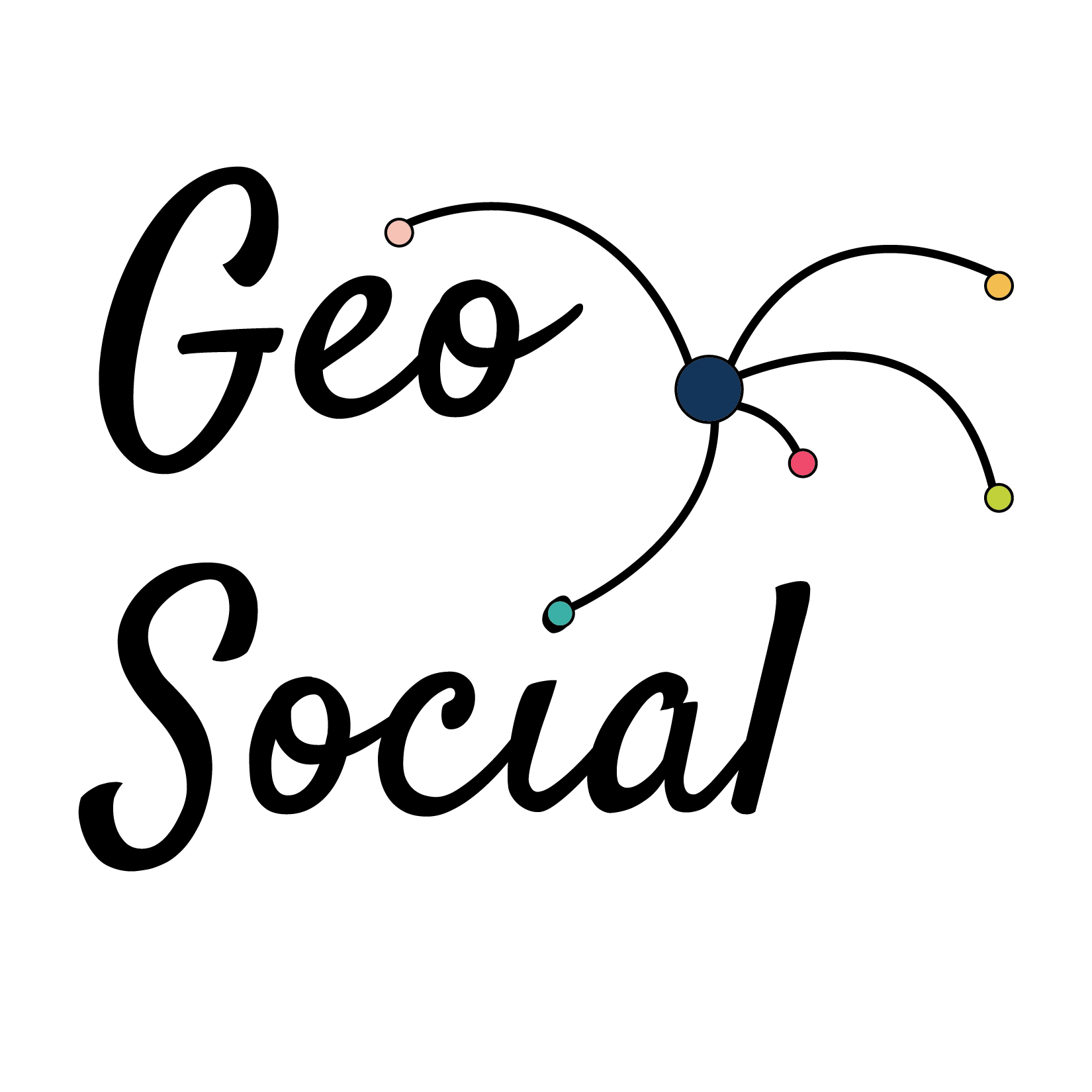 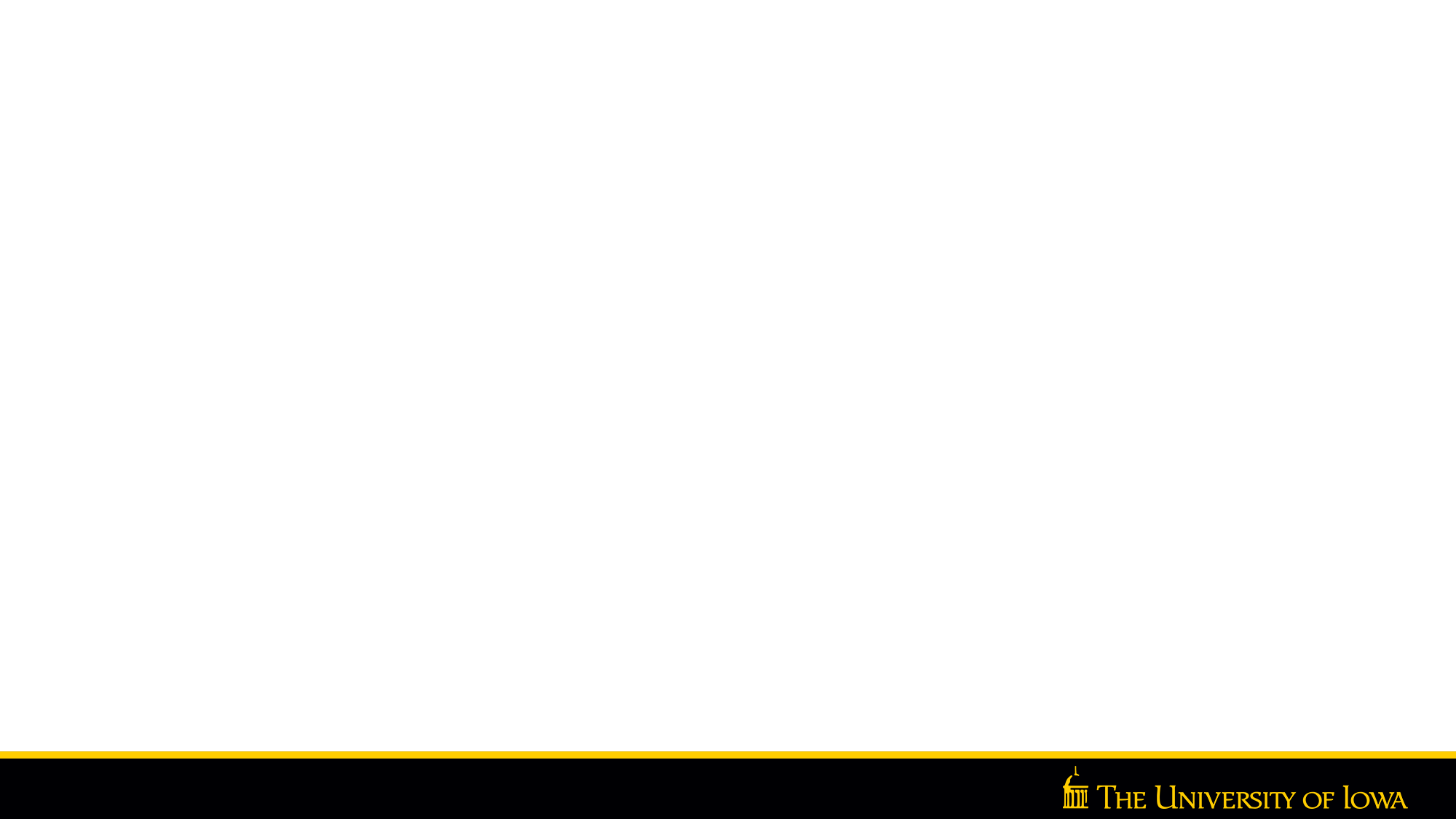 Methodology
Introduction
Study Questions
Results
Migration regions
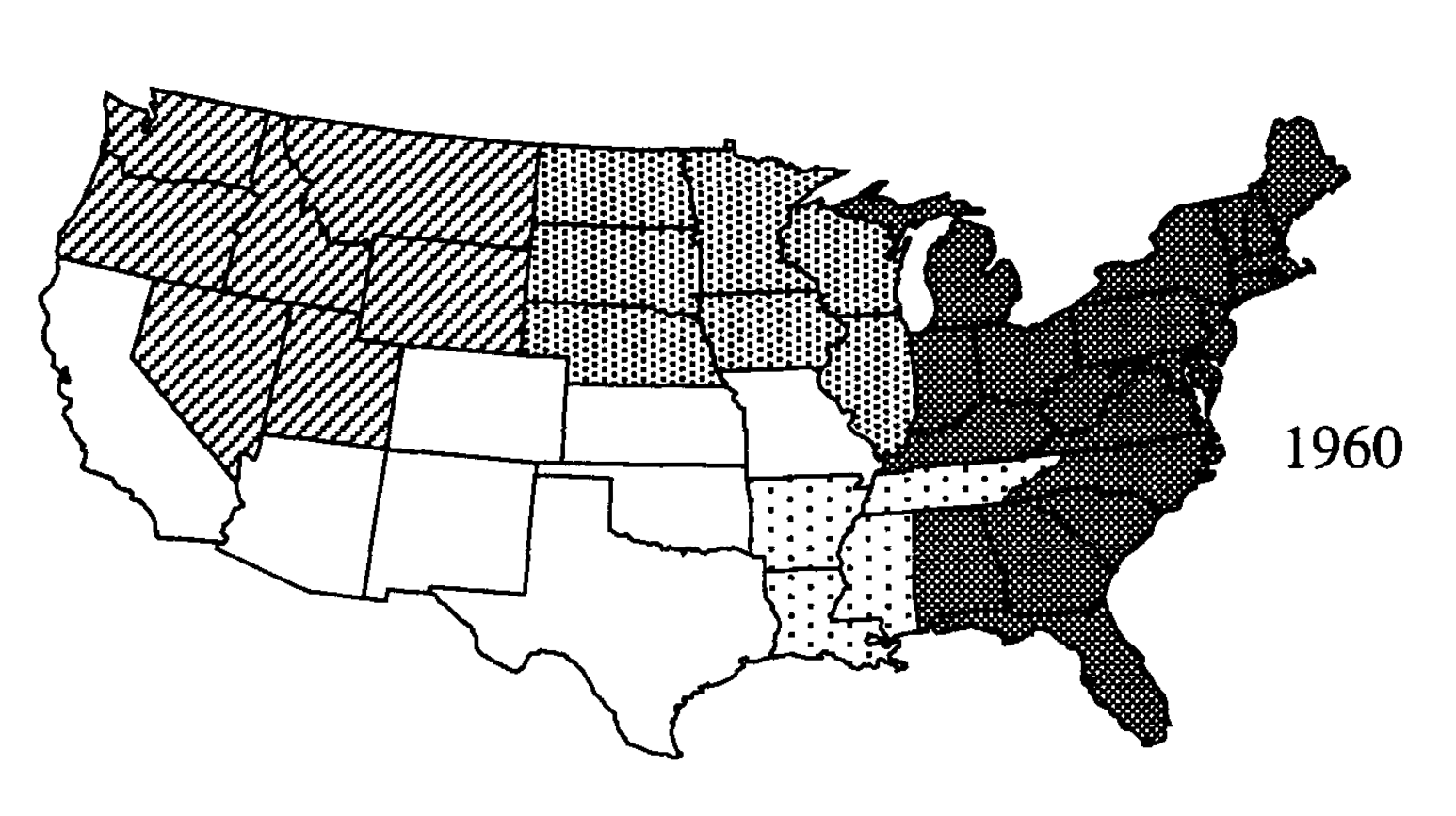 Subsystem

Groups of spatial units with a high degree of connection internally but low interaction with other subsystems 

Using flow matrices, such as hierarchical regionalization
Pandit, K. (1994). Differentiating between subsystems and typologies in the analysis of migration regions: A US example. The Professional Geographer, 46(3), 331-345. https://doi.org/10.1111/j.0033-0124.1994.00331.x
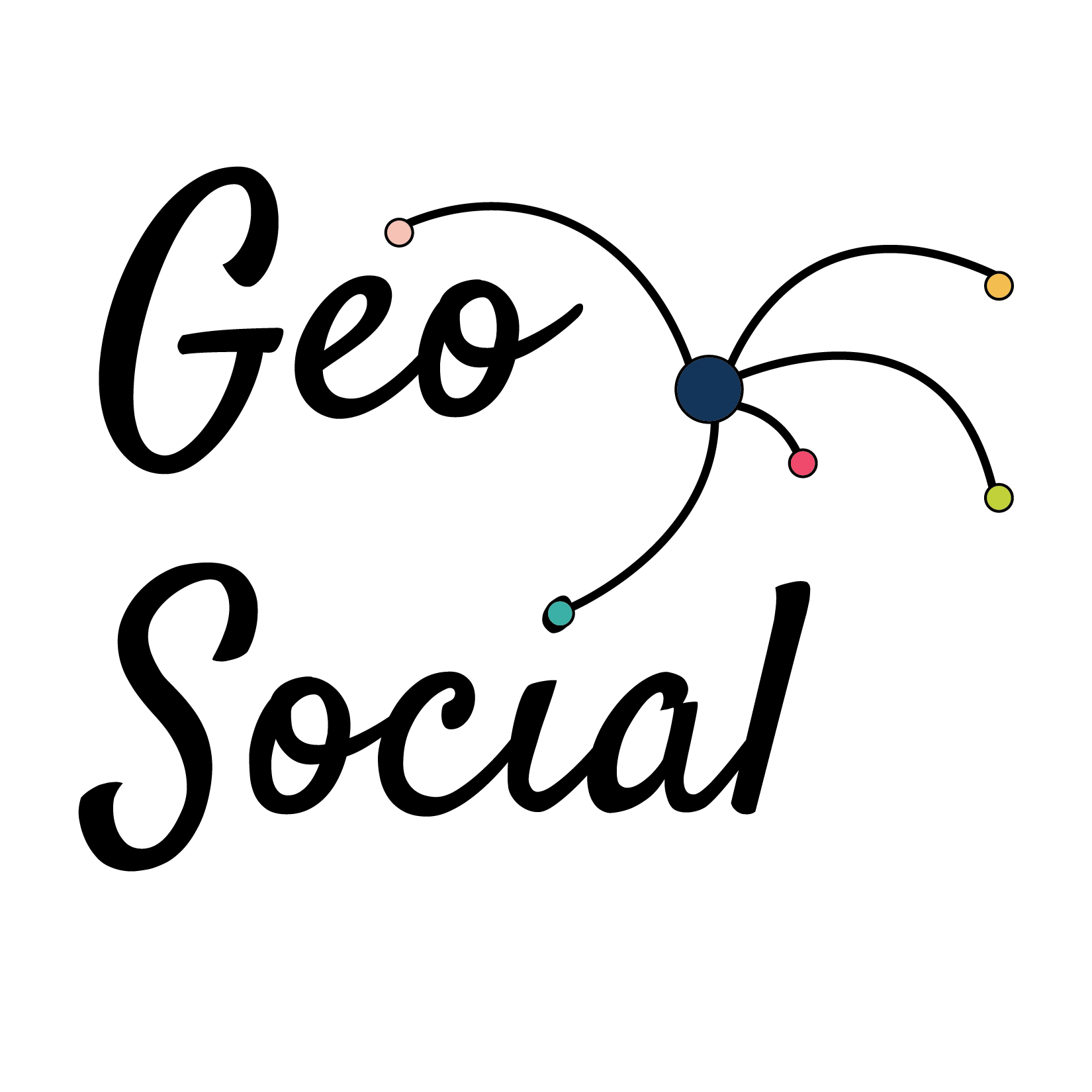 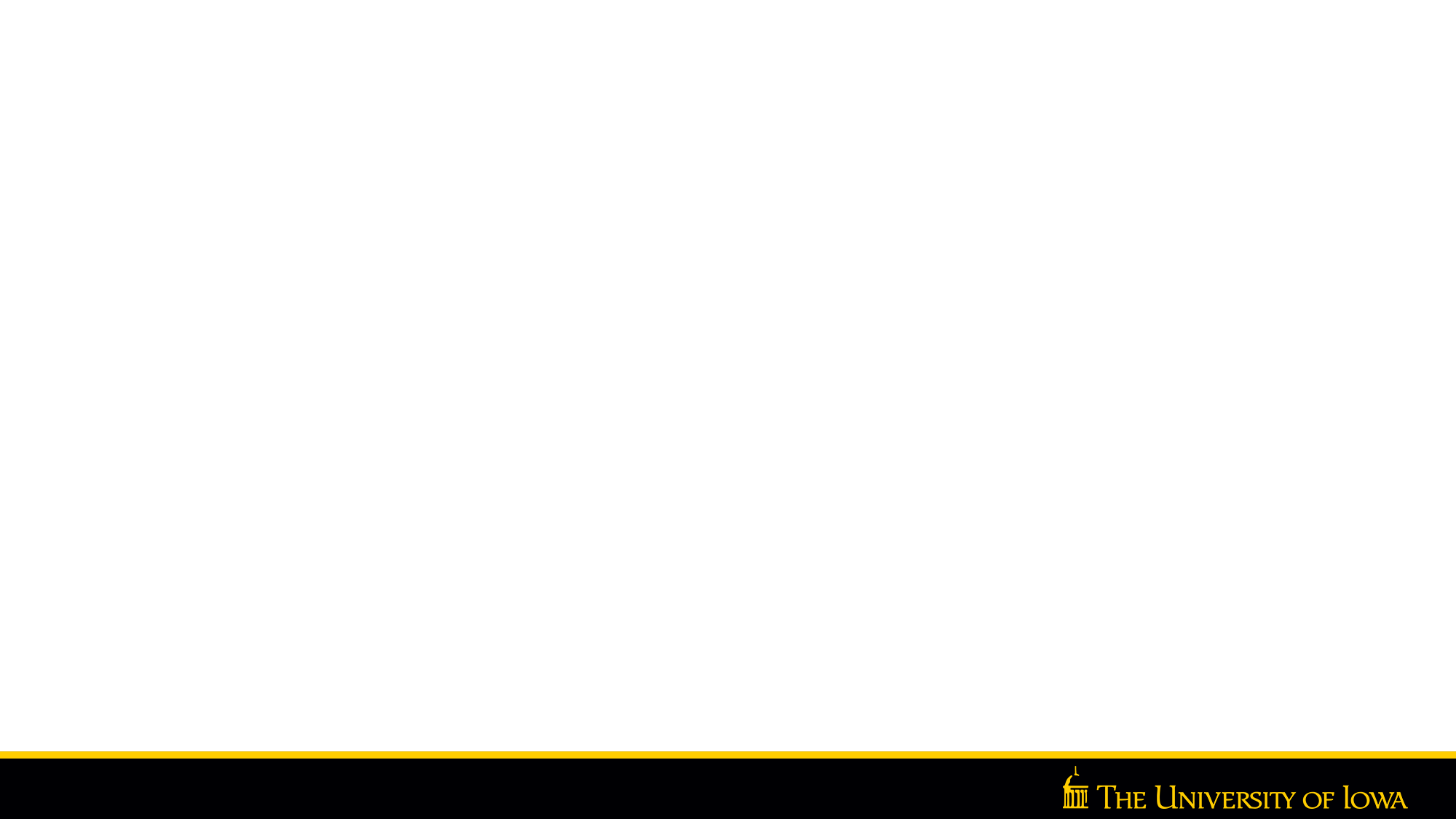 [Speaker Notes: identifying subsystems from flow matrices, such as hierarchical regionalization This method is based on standardization or scaling the flow matrix and clustering the units based on the volume of flows.]
Methodology
Introduction
Study Questions
Results
Migration regions
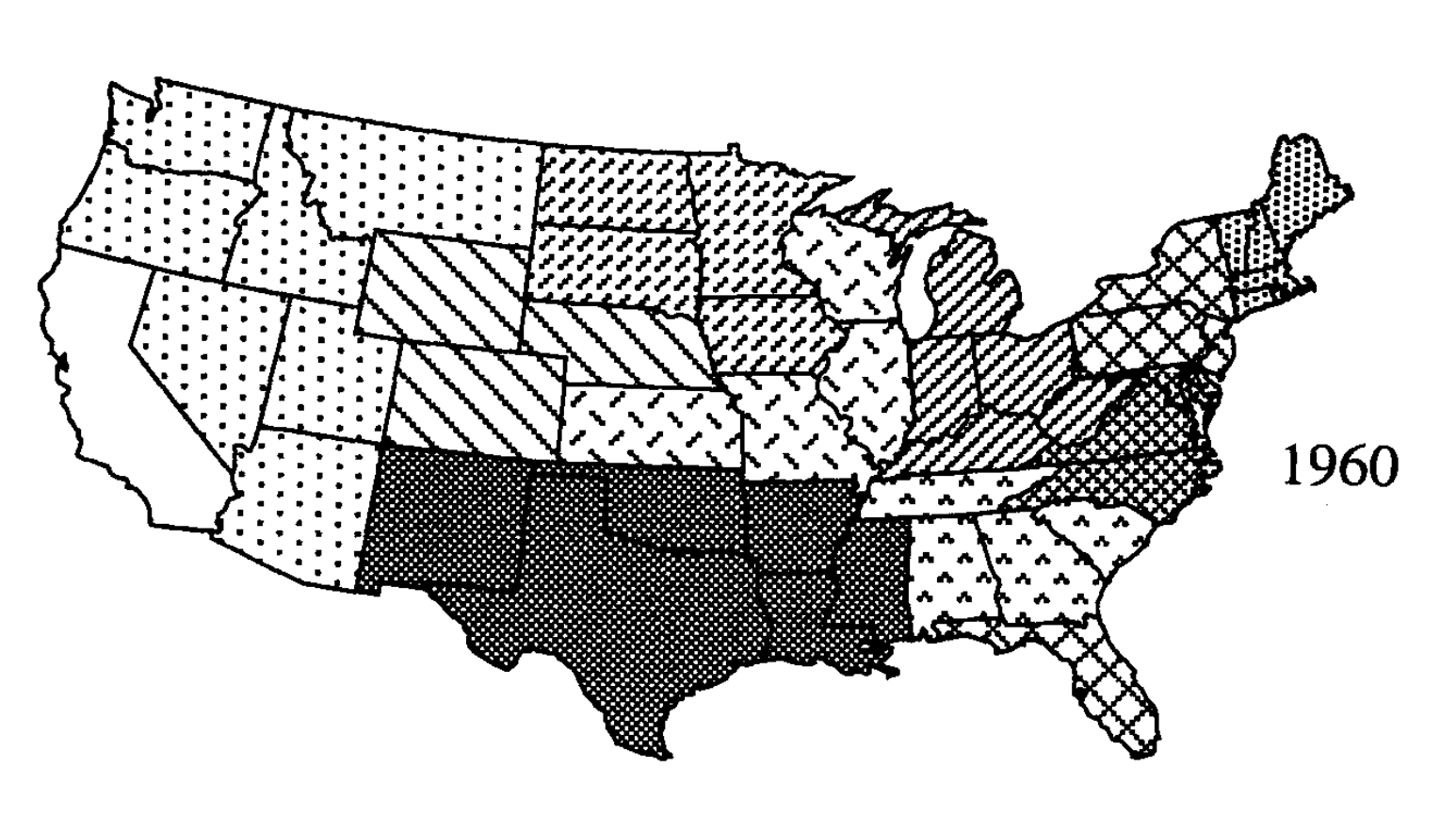 Typology

Based on the similarity of flows between areas.

Principle Component Analysis (P.C.A.)
Pandit, K. (1994). Differentiating between subsystems and typologies in the analysis of migration regions: A US example. The Professional Geographer, 46(3), 331-345. https://doi.org/10.1111/j.0033-0124.1994.00331.x
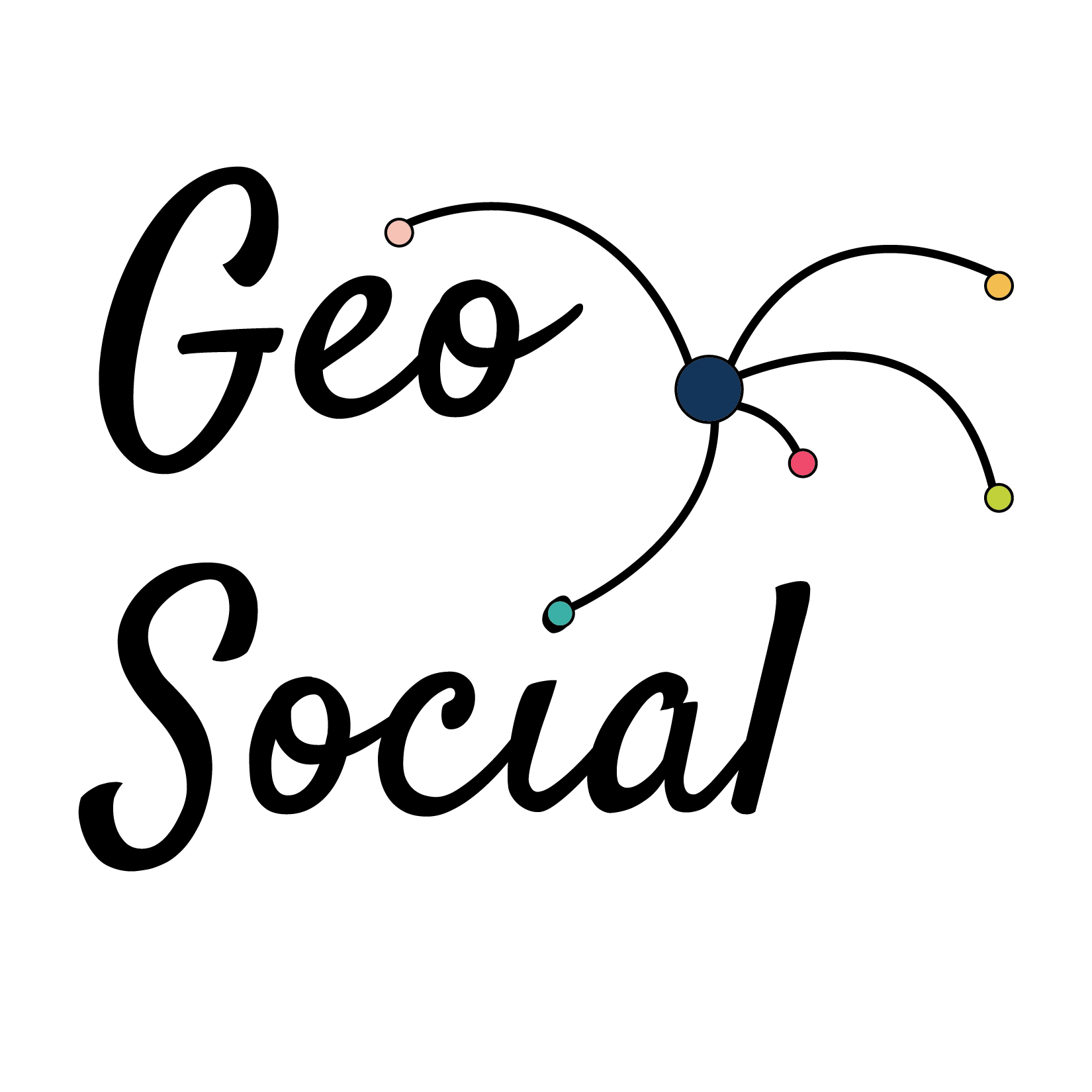 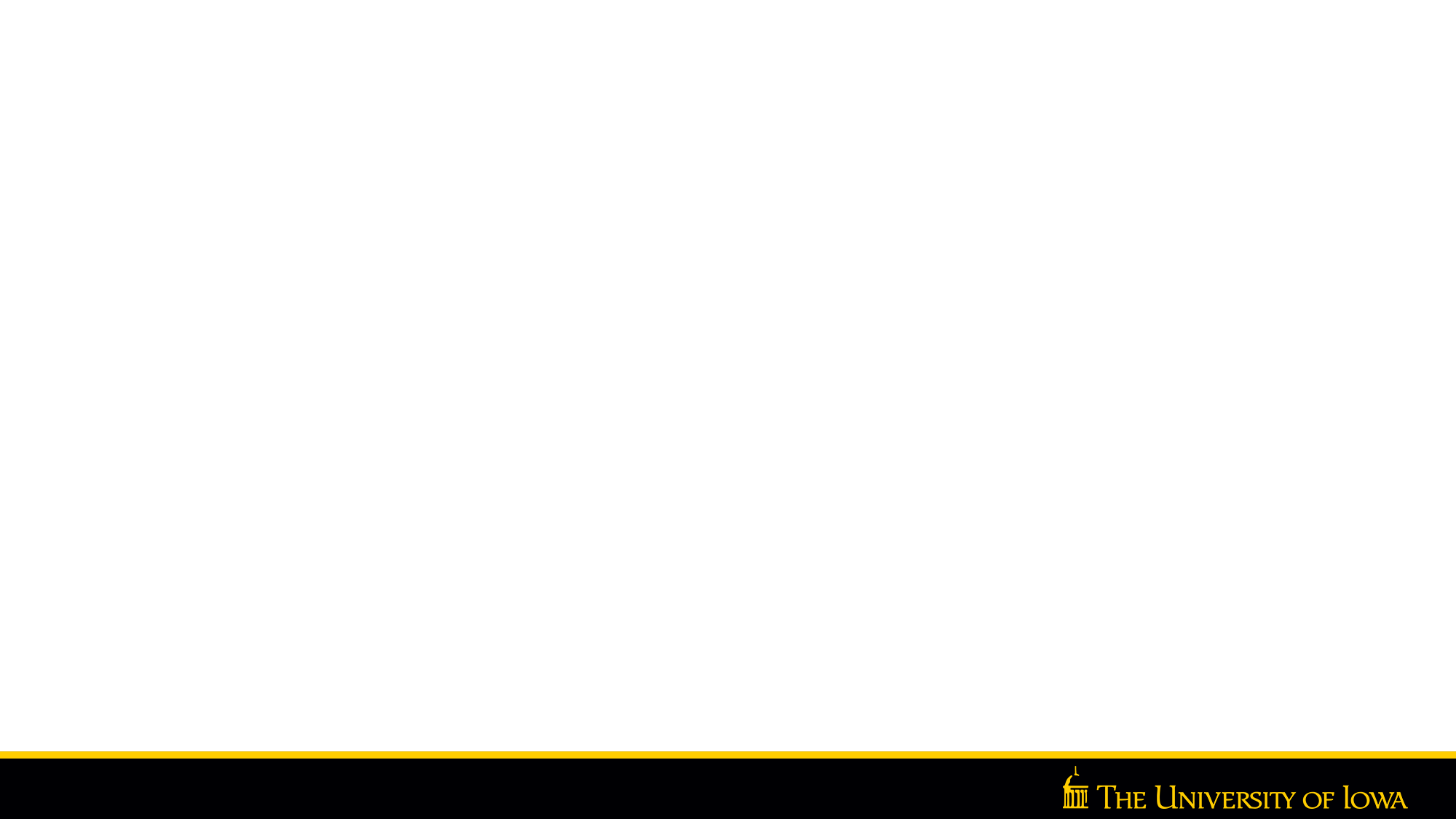 Methodology
Introduction
Study Questions
Results
Migration Network
Nodes 	          States
Links 	          Number of migrant families
Extracting migration networks using the Louvain Community detection algorithm
6
8
2
2
1
3
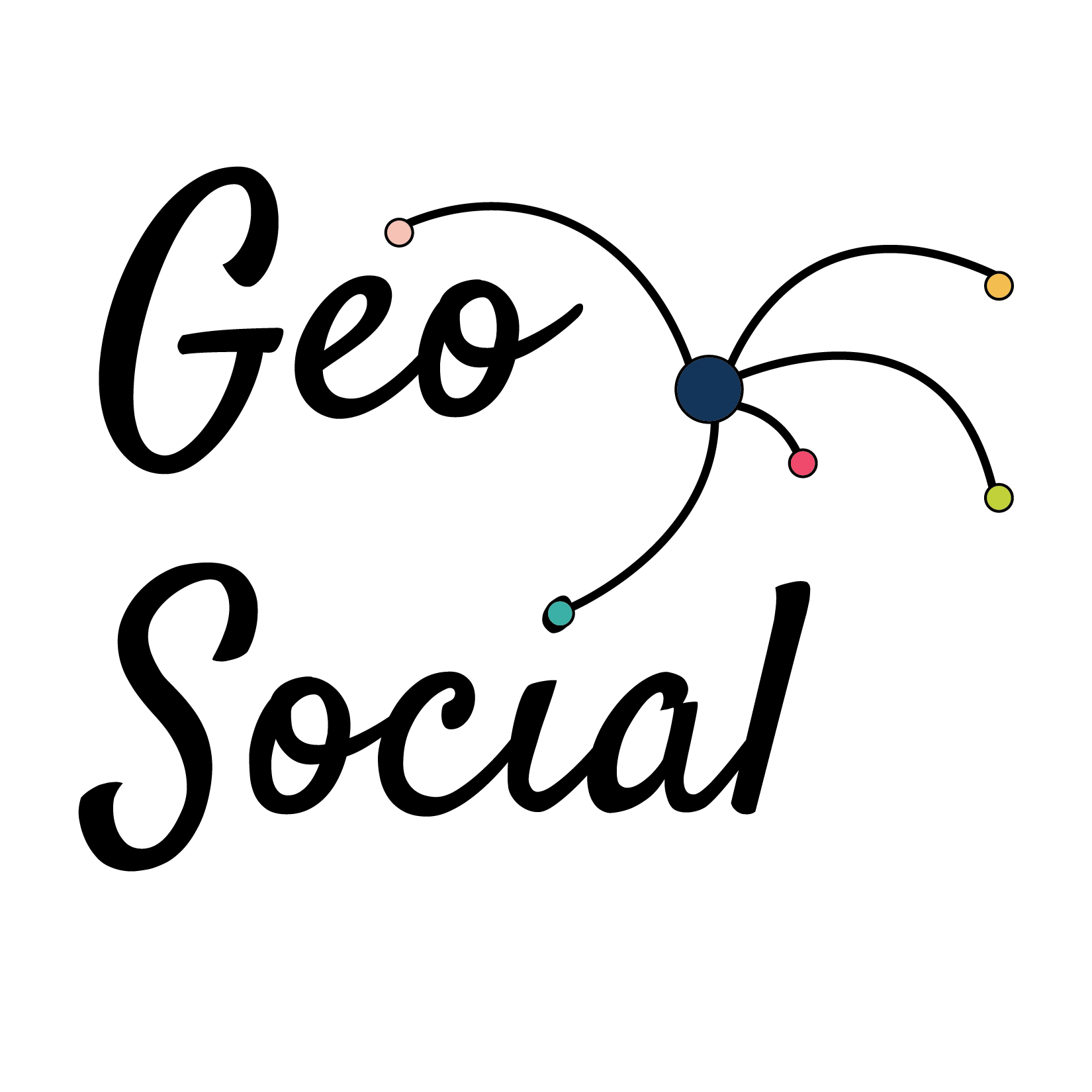 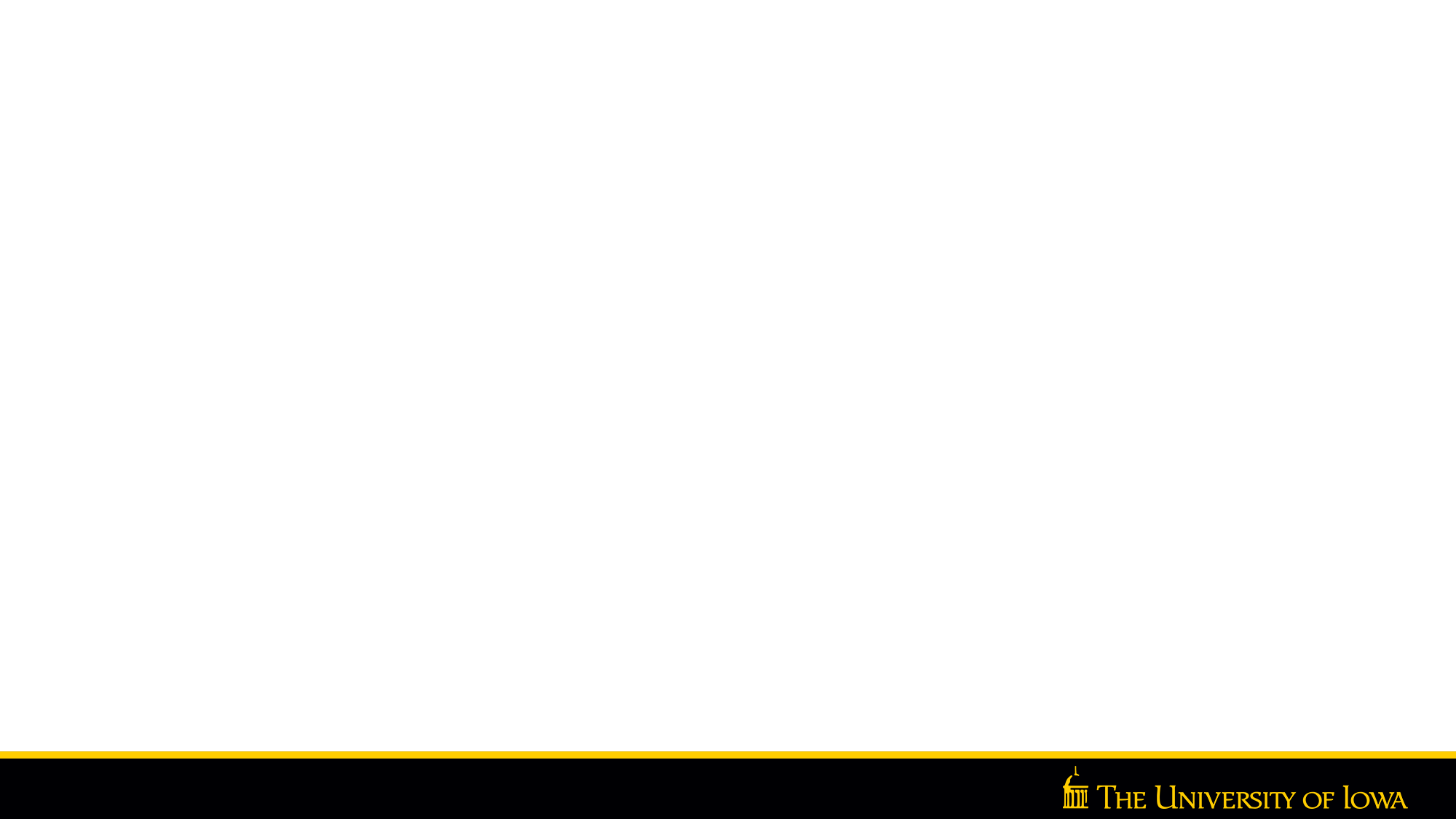 [Speaker Notes: In the first phase , the individual nodes are moved to the community in the way that maximize the quality function.
Then in second phase, an aggregate network is created based on those partition that are obtained in the first phase.]
Results
Introduction
Study Questions
Methodology
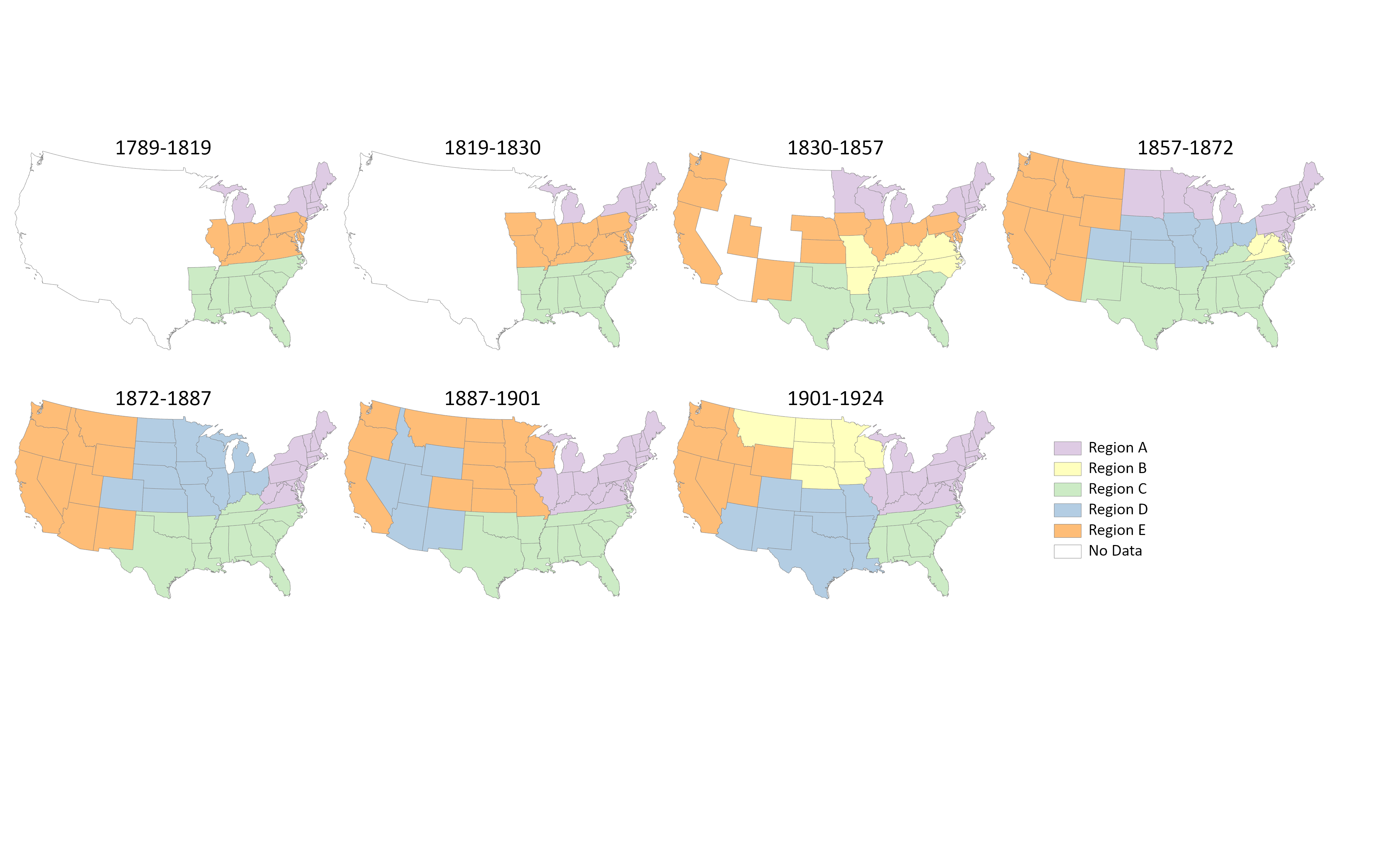 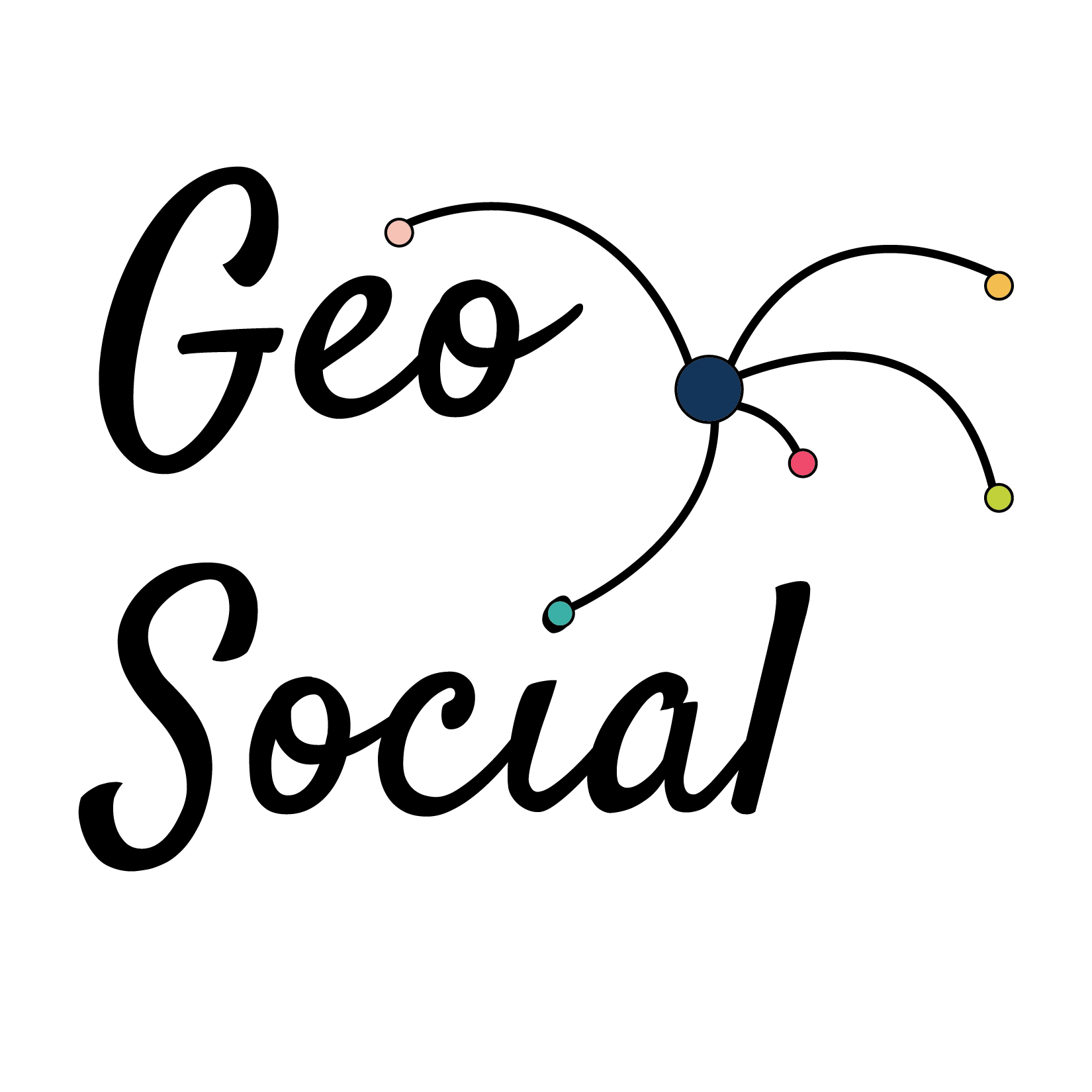 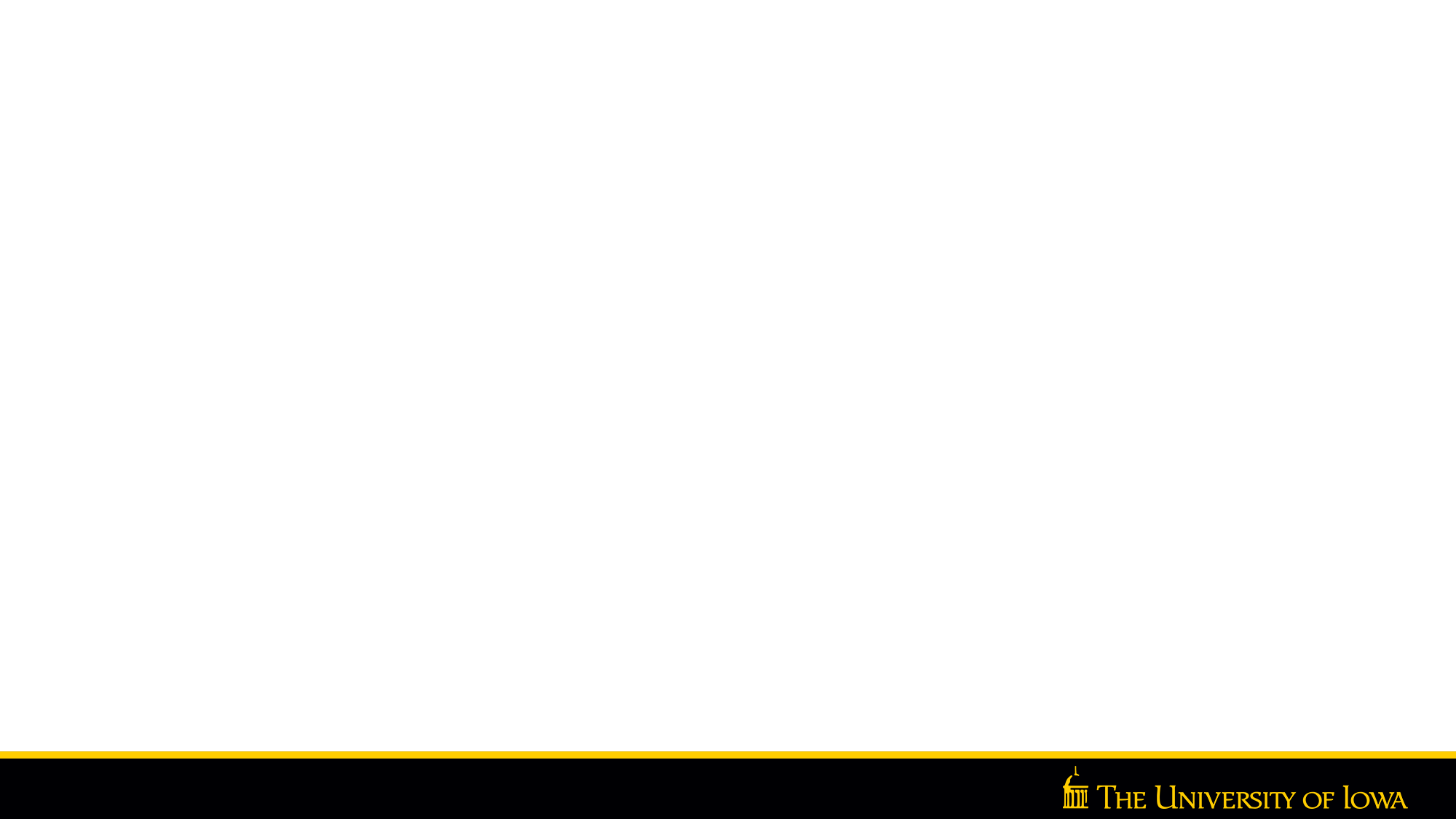 [Speaker Notes: the North/South division of U.S. can be seen throughout the history, as we can see these northern  and southern parts in all periods.
California Gold Rush (1848–1855).
in 1867 the transcontinental railroad has been finished 
the separation of West part  After Civil War which was in 1862.
In 1887-1901 period, the some west stats were in a same region with some great plain and Midwest states
in the last period we can see that there is another formation of west region, and the middle region is split into northern and southern parts.]
Results
Introduction
Study Questions
Methodology
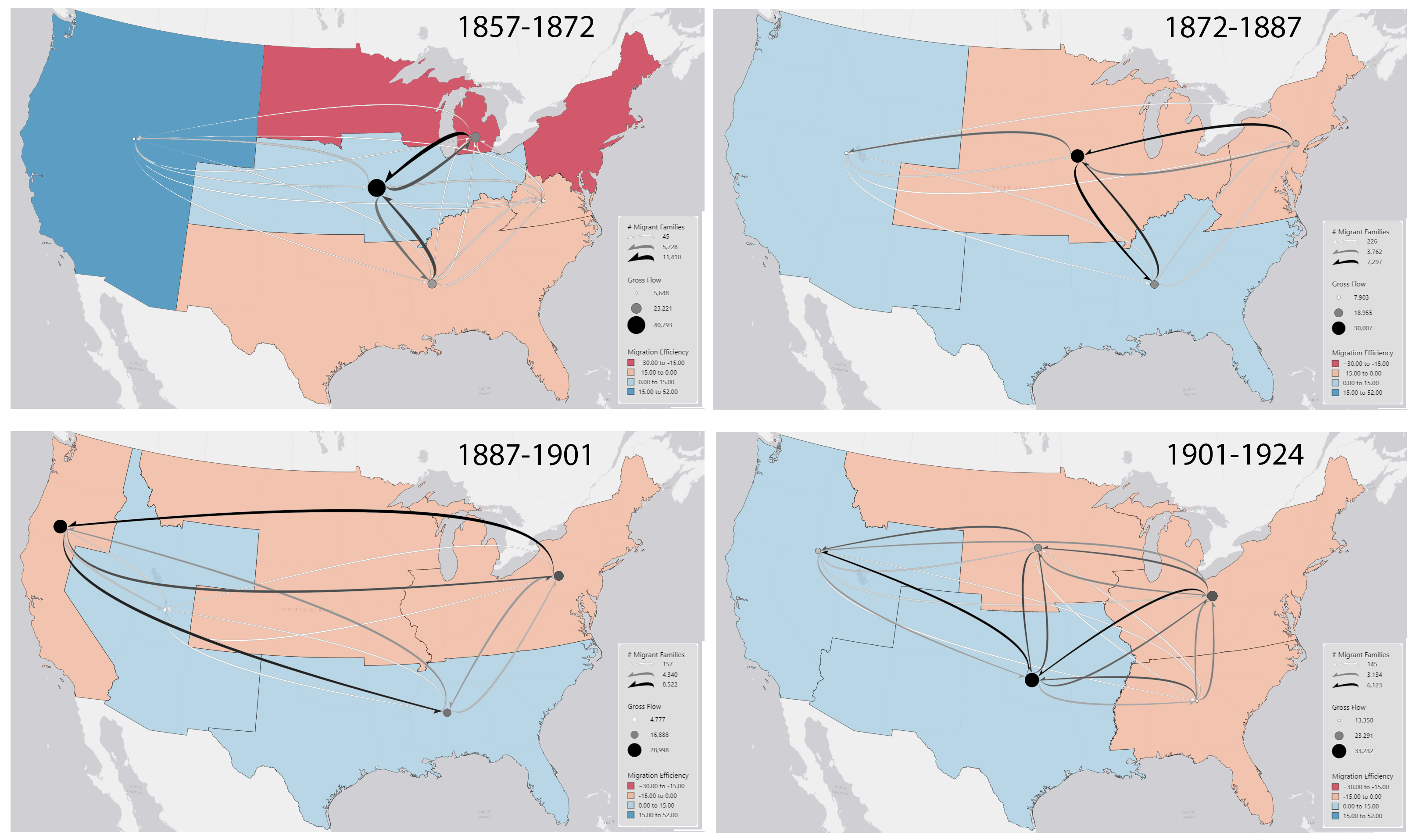 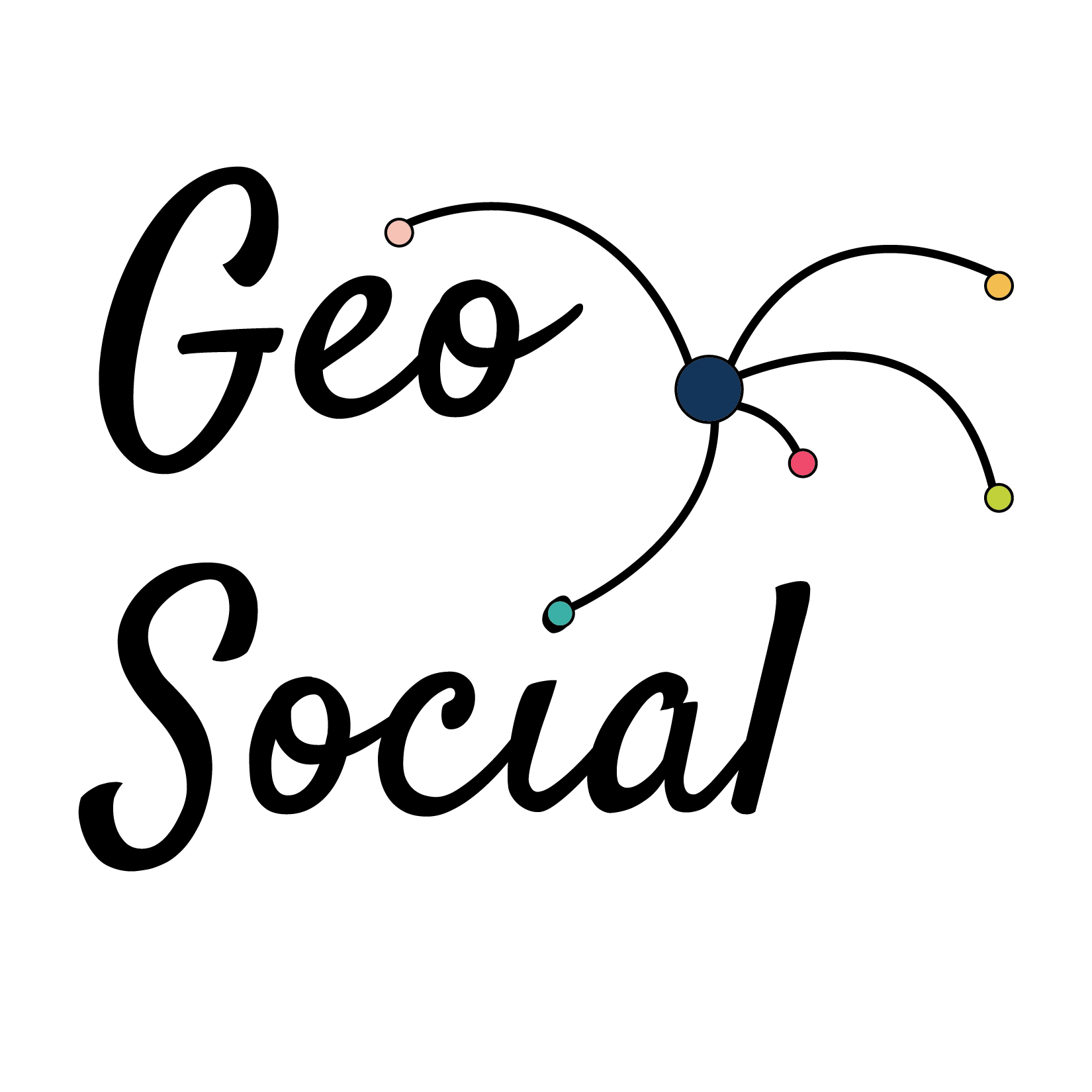 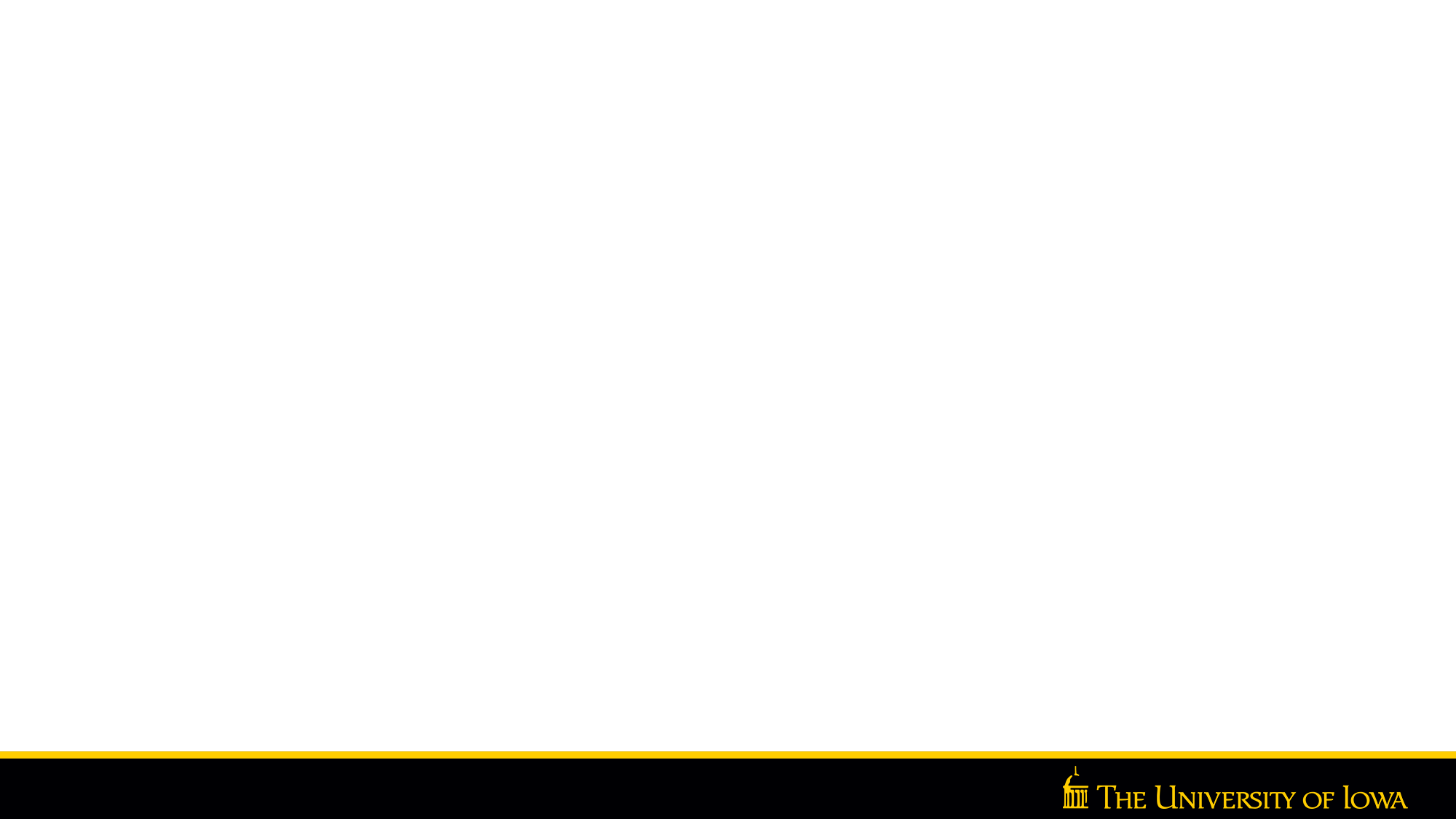 [Speaker Notes: We can take a look at the migration flow of families between the regions in our last four periods. Here the nodes are placed at the geometric centroid of regions, and the curved show the total volume of flows between regions.

In these maps, Red shades show regions that send more migrants than they receive. blue shades are those that receive more migrants than they send.]
Results
Introduction
Study Questions
Methodology
Migration Regions and Dialects
Dialect regions extracted from Twitter data
(Oct. 7, 2013 - Oct. 6, 2014)
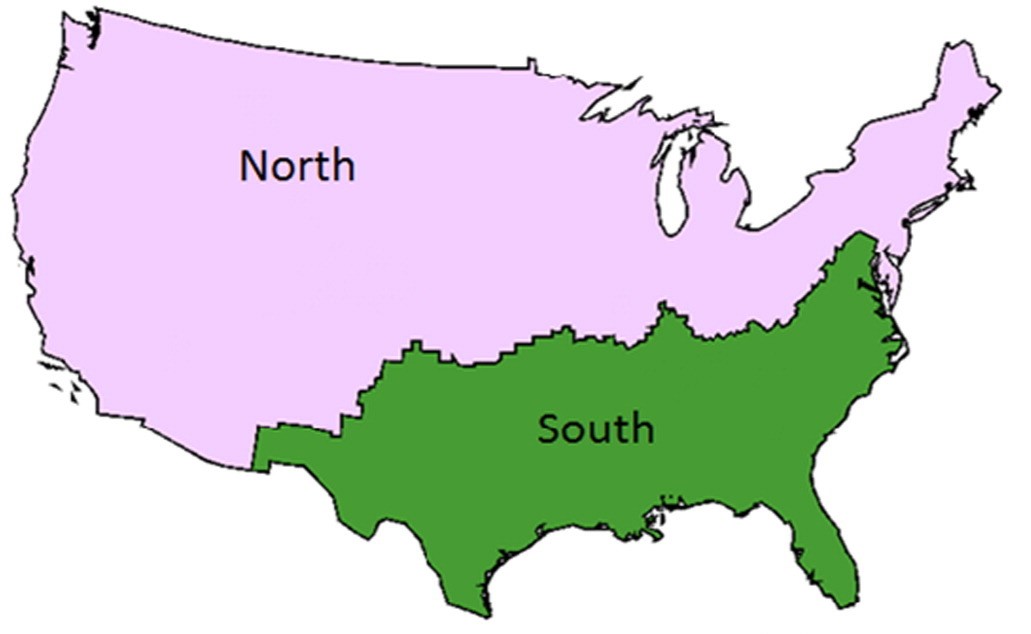 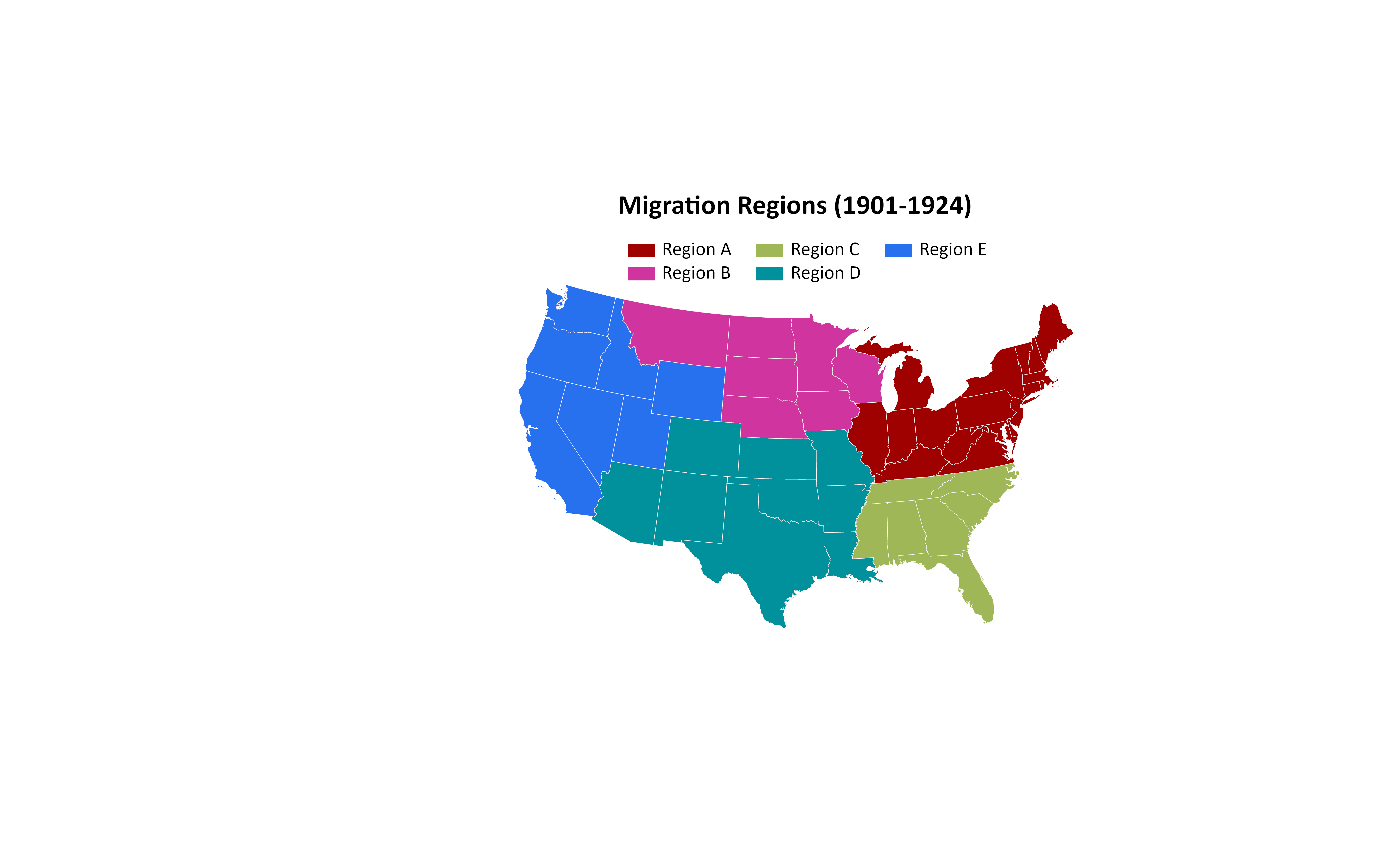 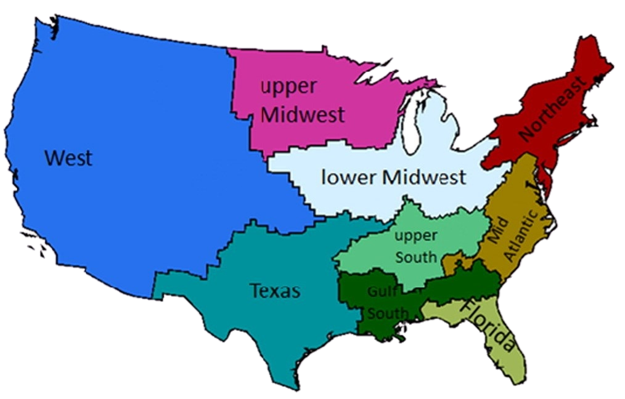 (Huang et al., 2016)
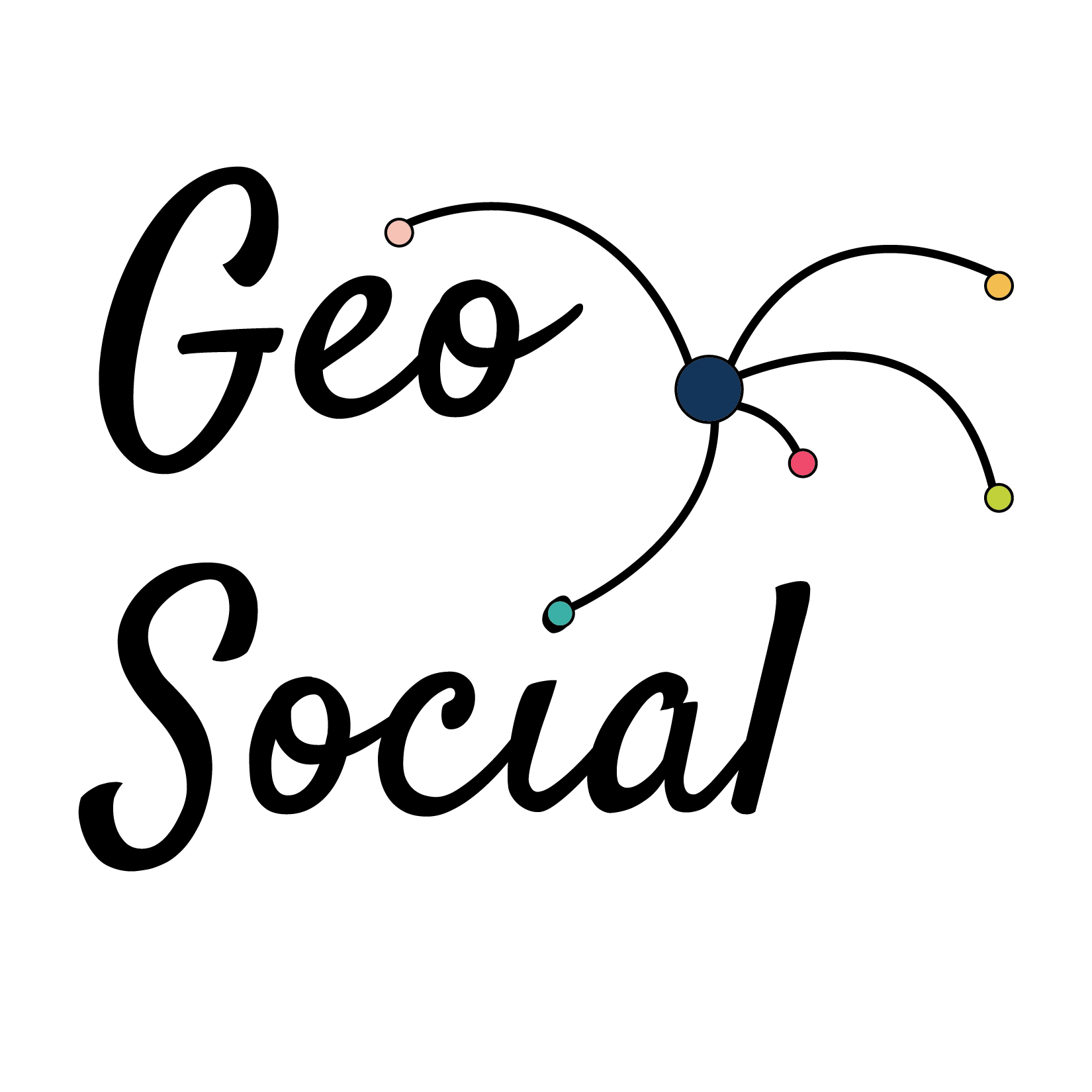 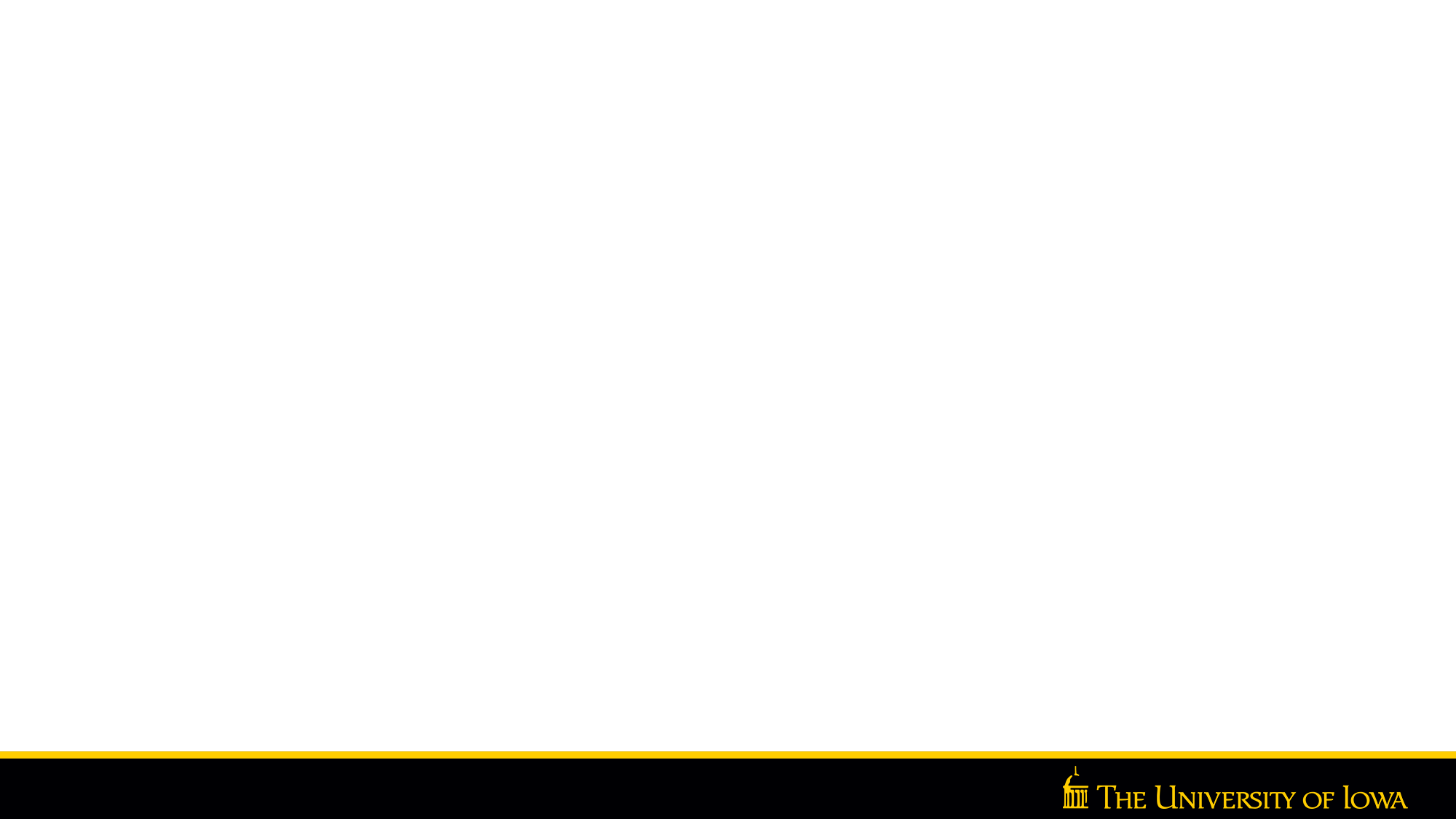 Results
Introduction
Study Questions
Methodology
Foodway Map
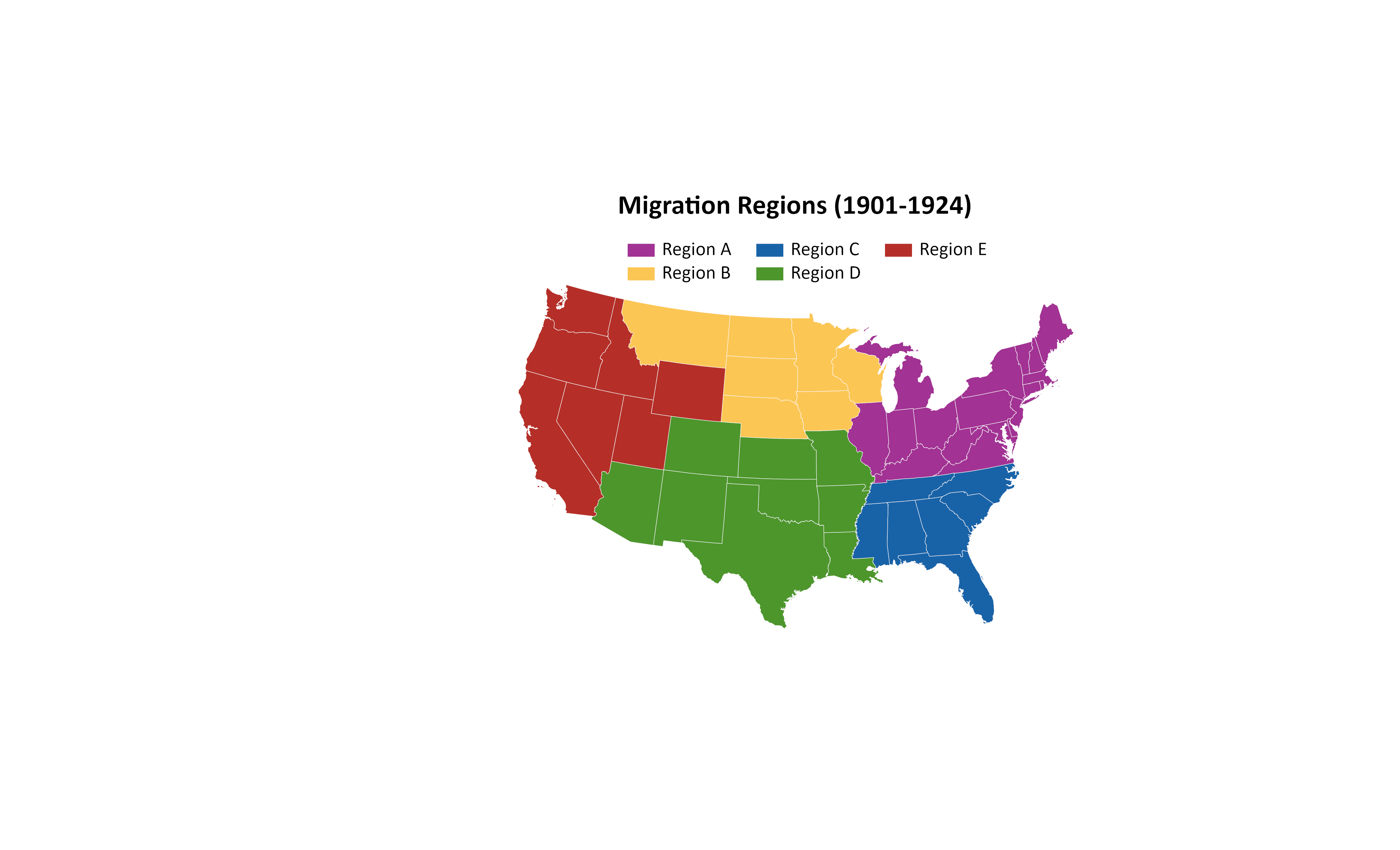 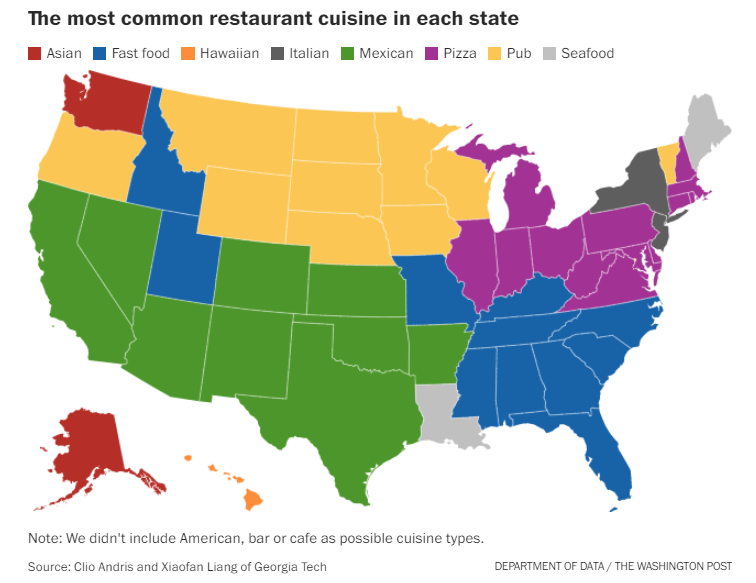 (Liang and Andris, 2021)
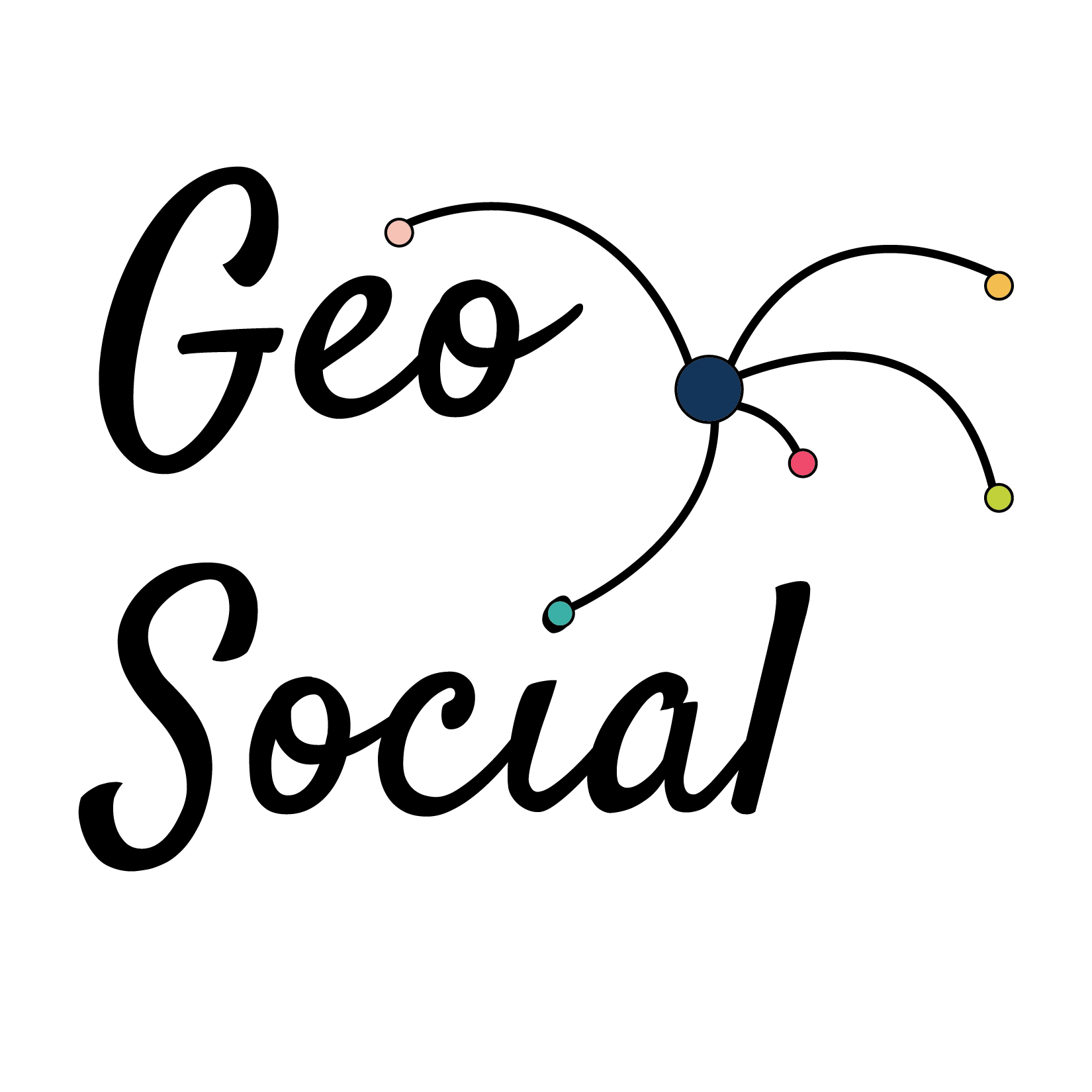 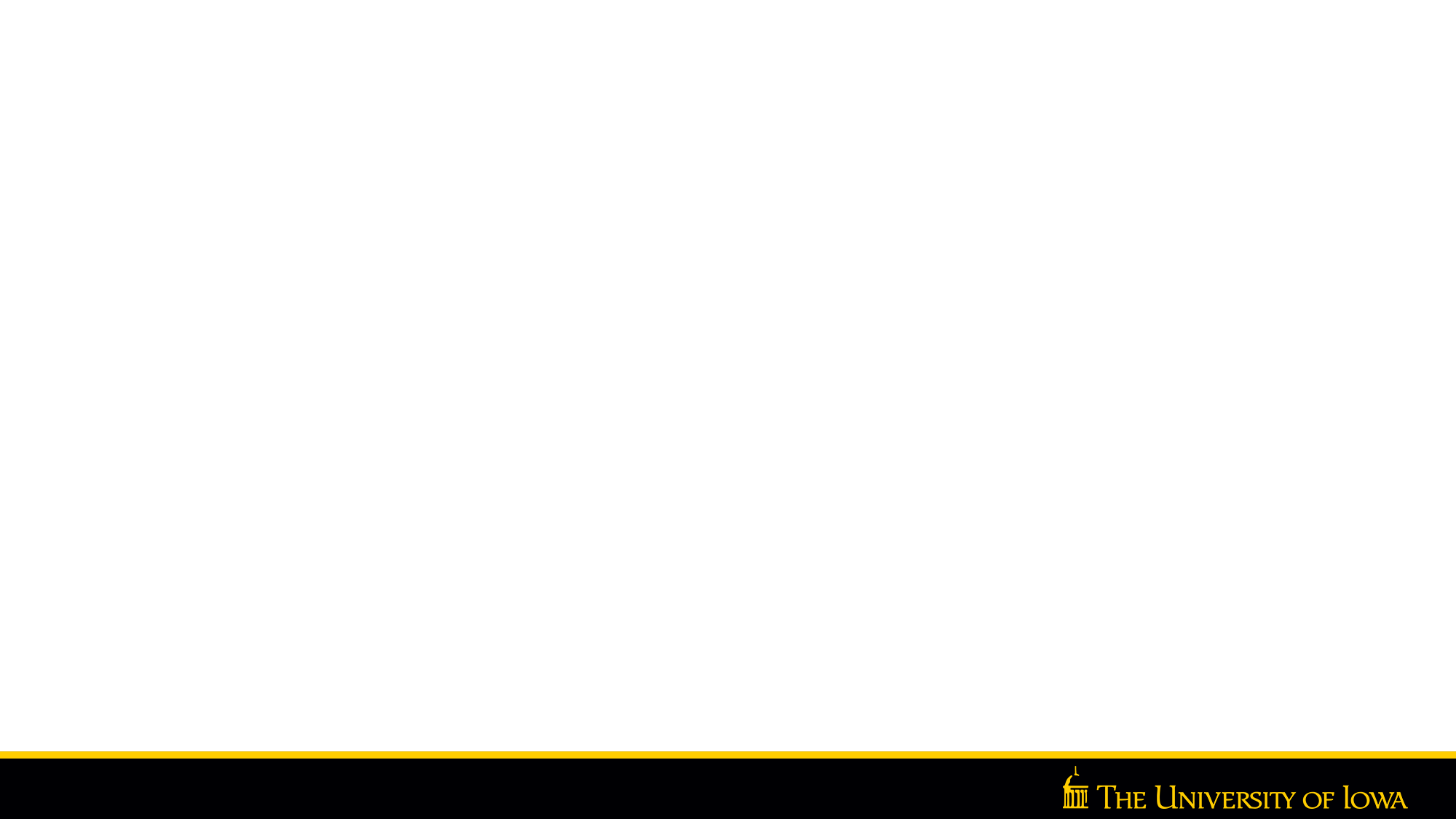 Thank you!
Any questions or comments?
maryam-torkashvand@uiowa.edu
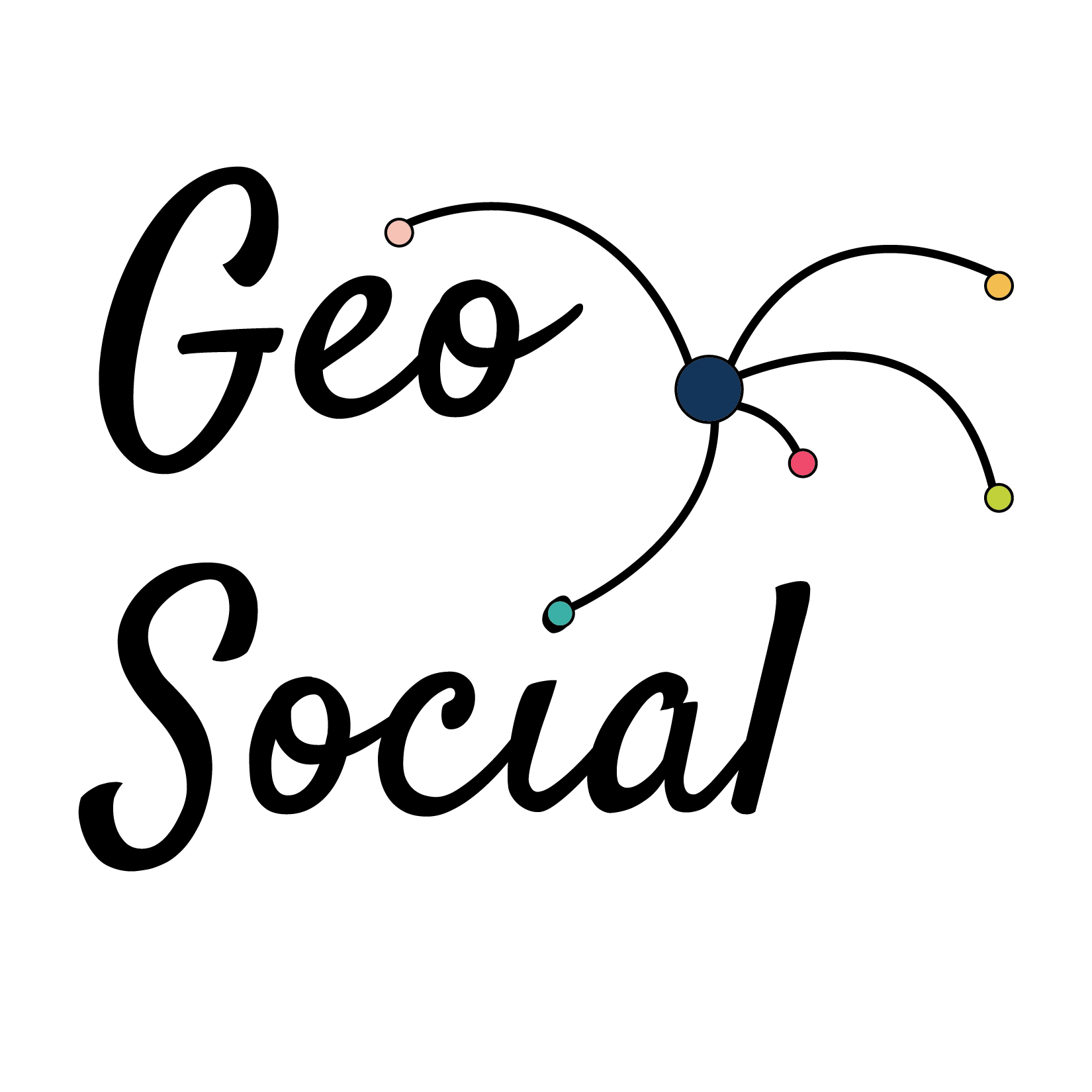 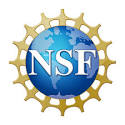 www.geo-social.com
Grant No. 2215568
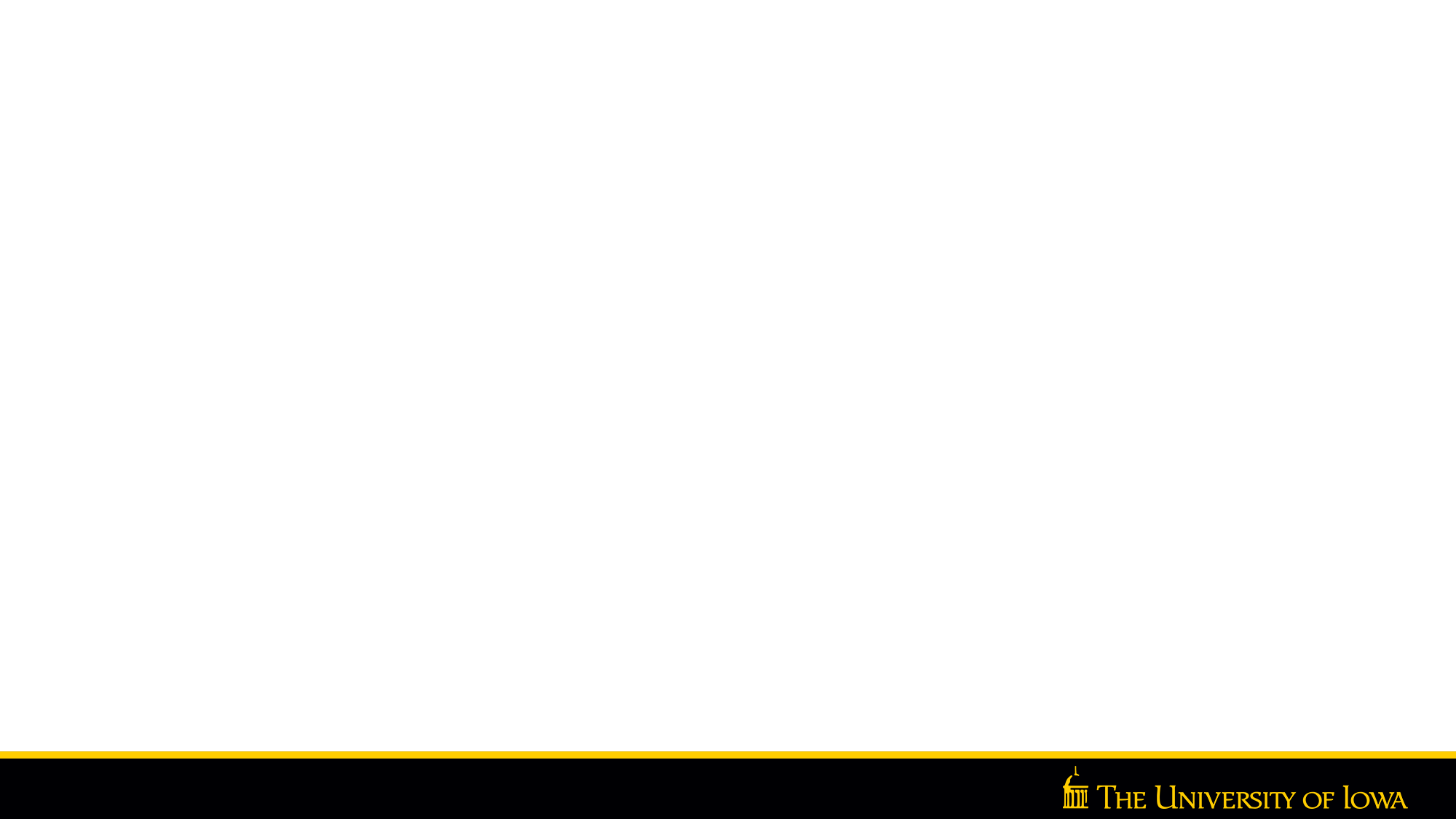